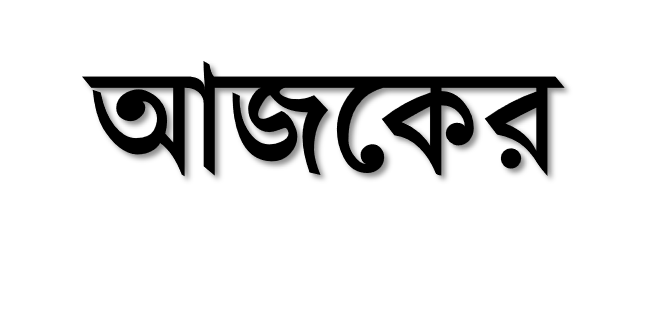 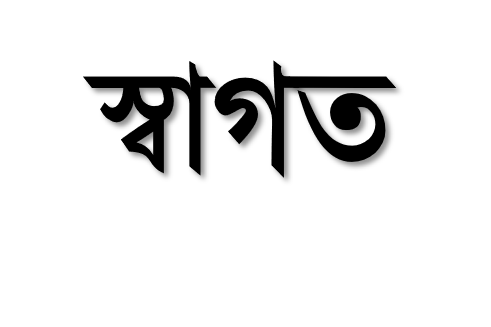 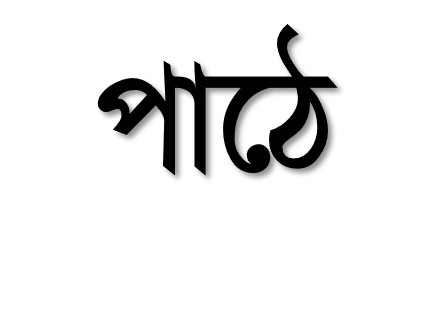 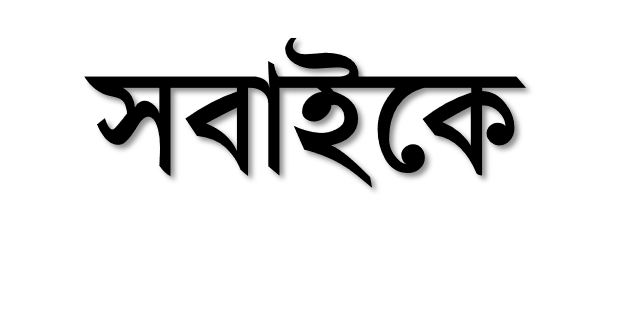 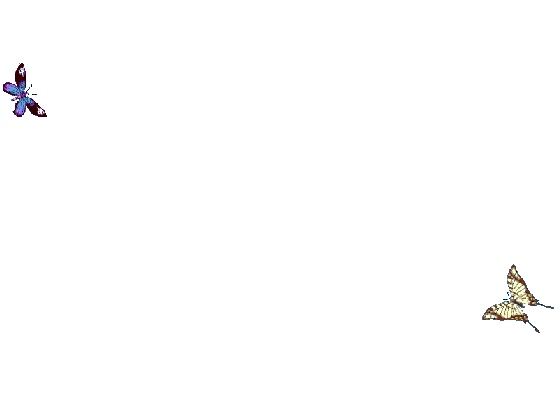 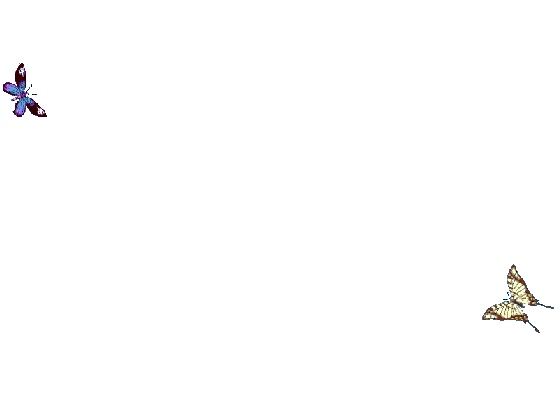 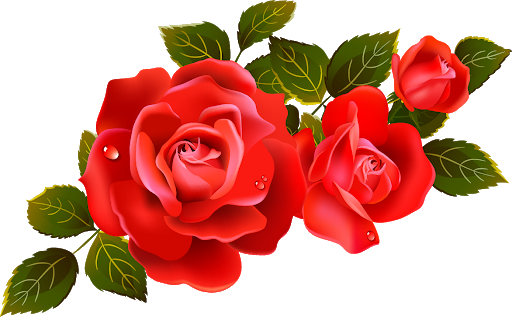 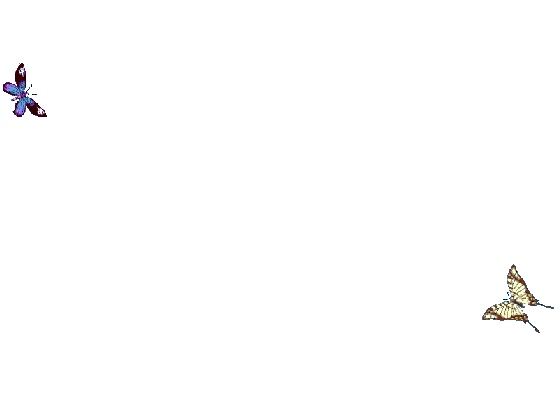 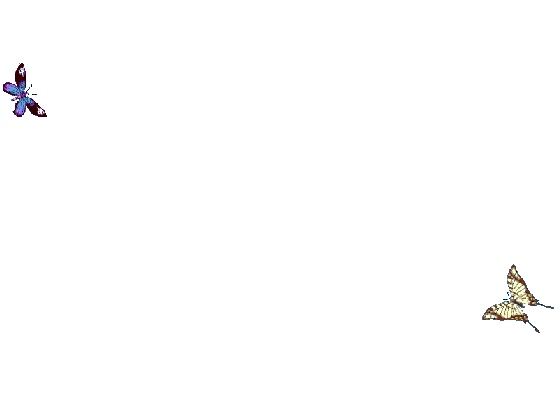 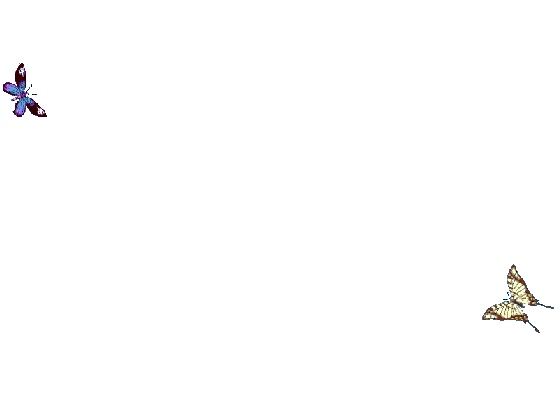 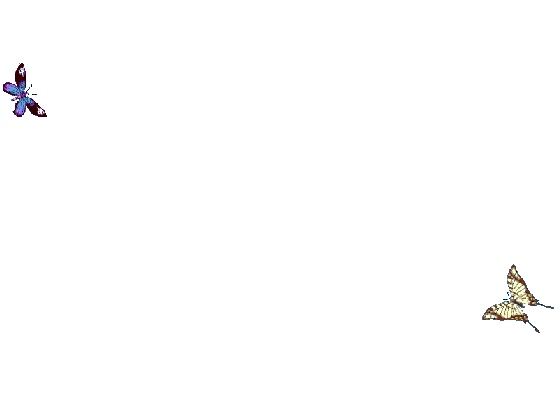 পরিচিতিঃ
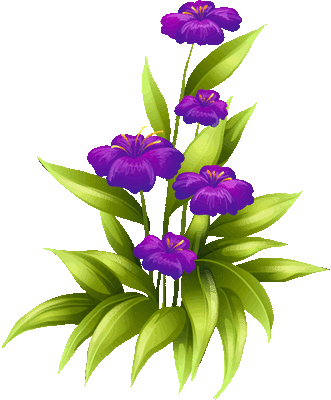 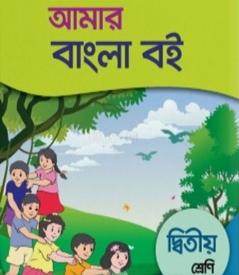 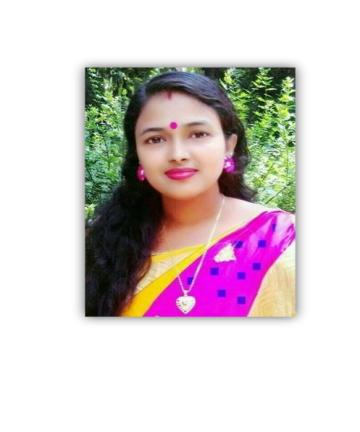 মঞ্জু রানী পাল
সহকারী শিক্ষক
 গোবরা সরকারি প্রাথমিক বিদ্যালয়
নড়াইল সদর, নড়াইল।
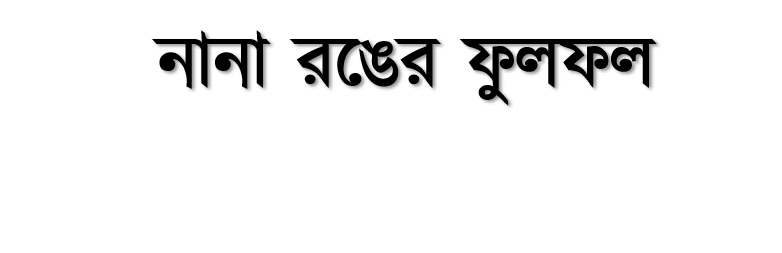 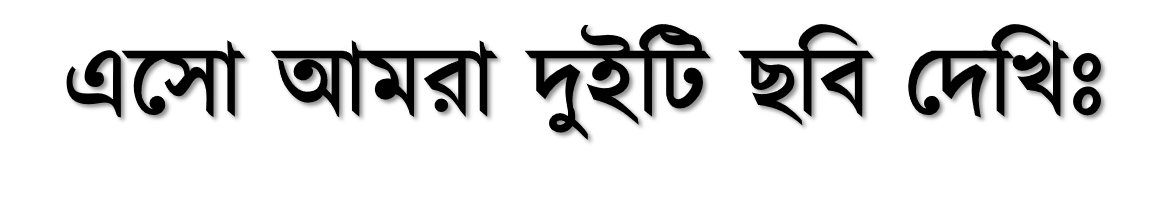 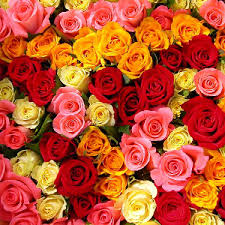 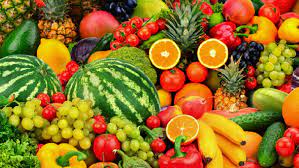 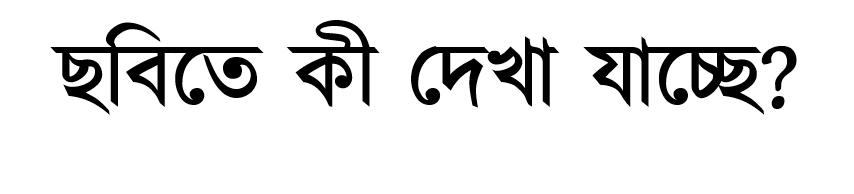 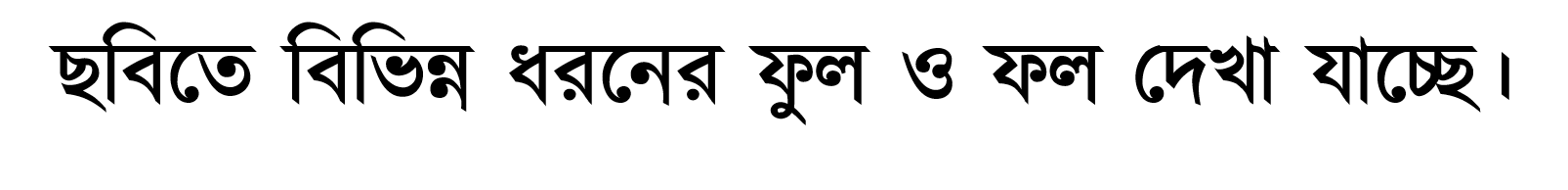 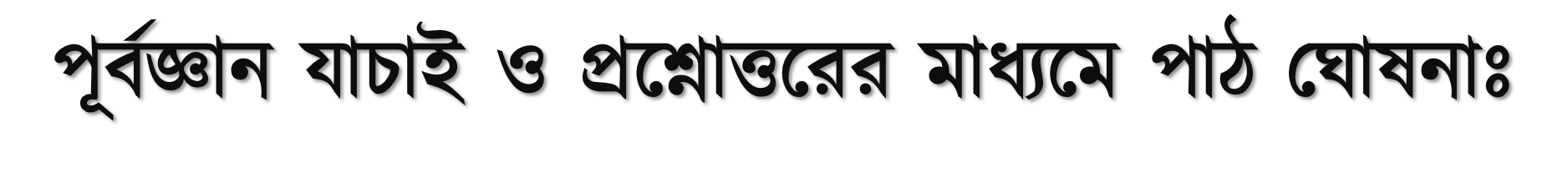 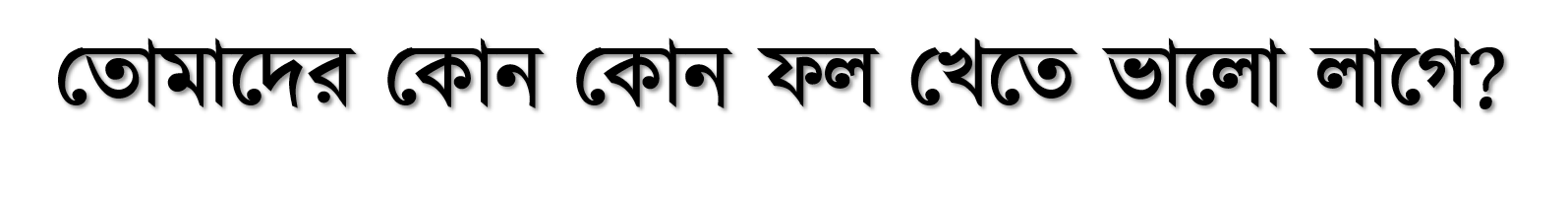 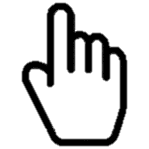 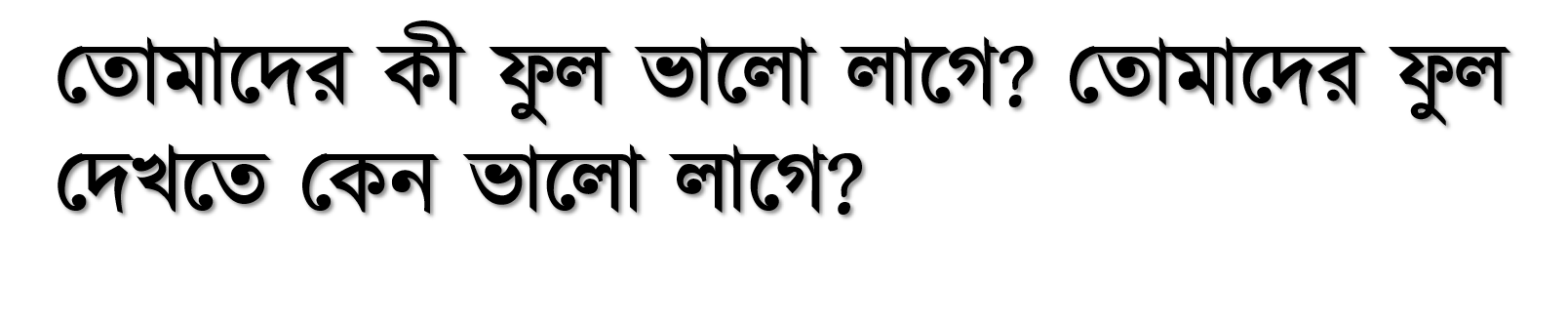 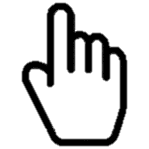 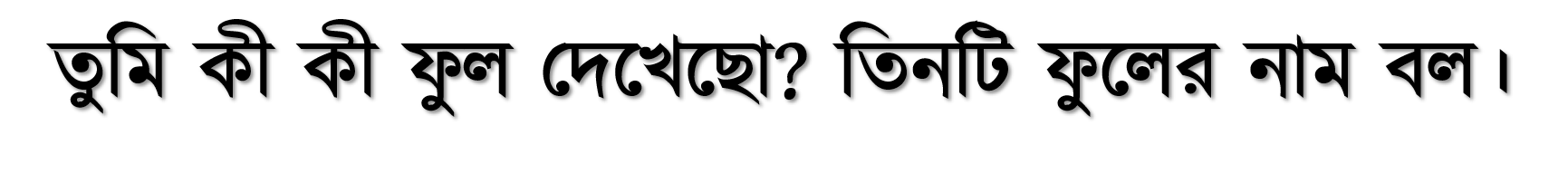 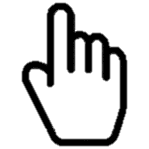 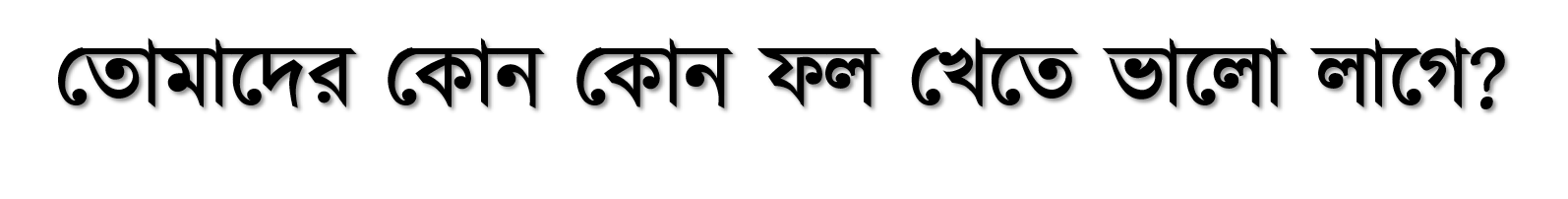 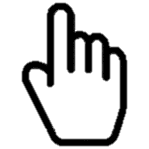 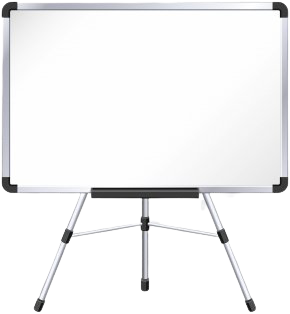 আমাদের আজকের পাঠ
নানা রঙের ফুলফল
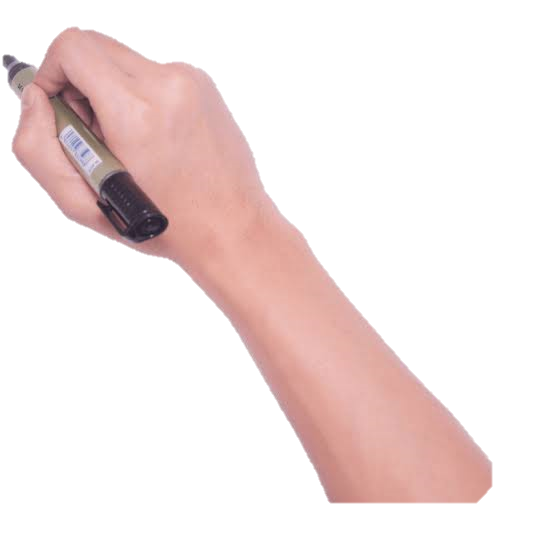 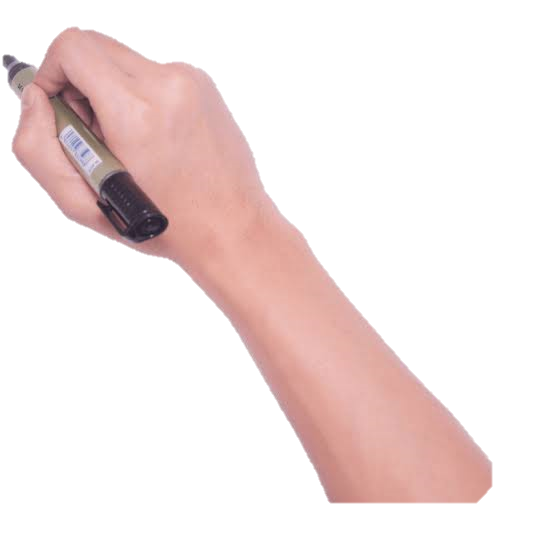 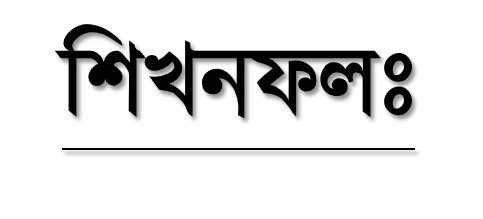 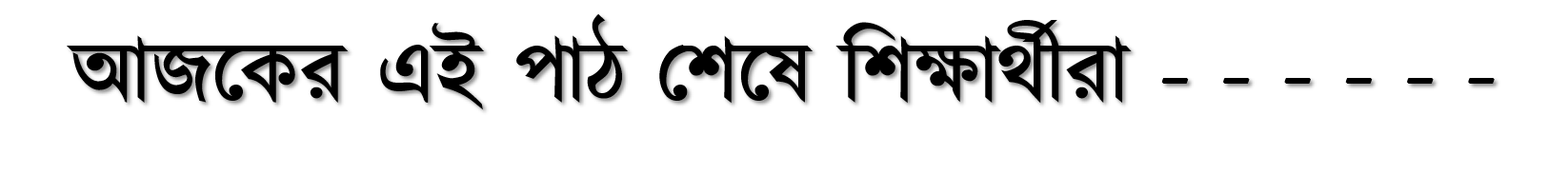 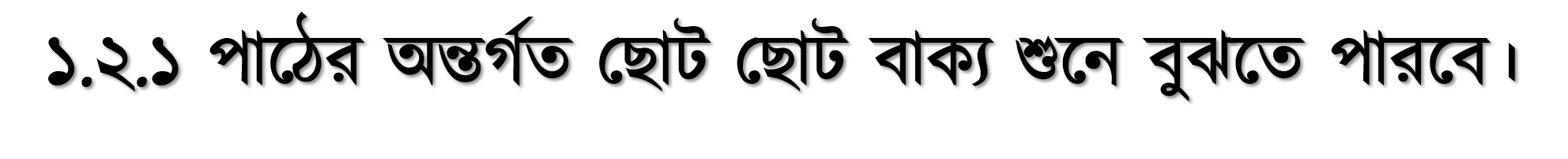 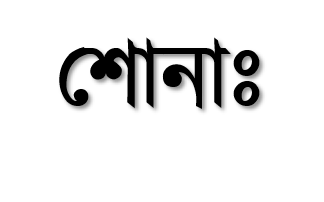 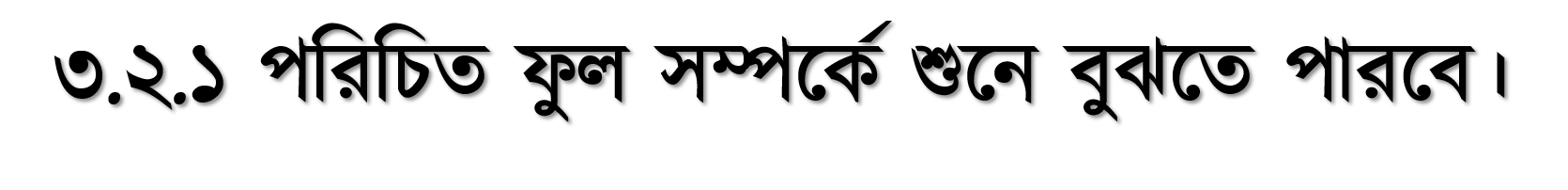 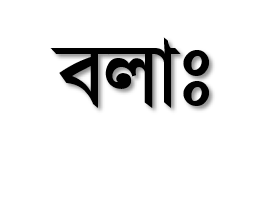 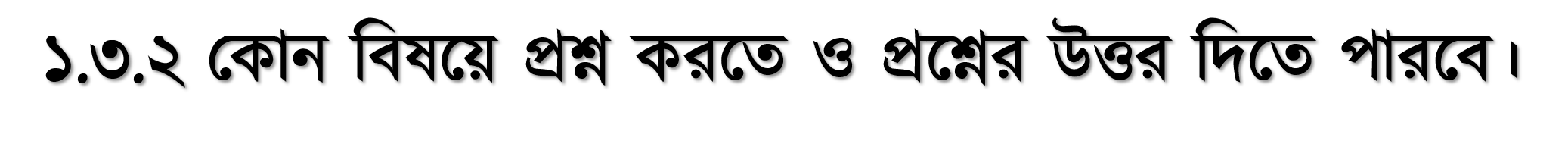 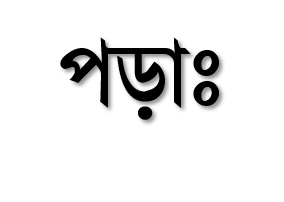 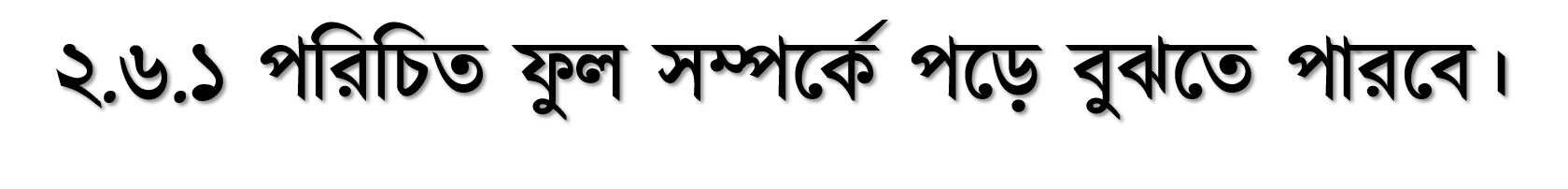 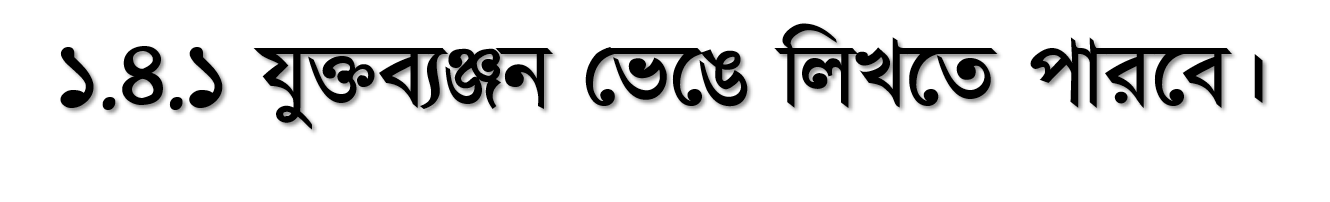 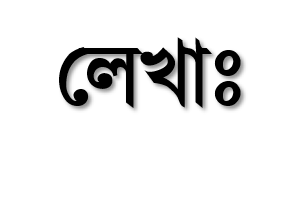 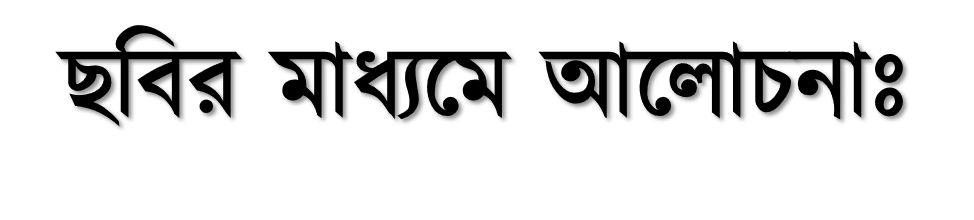 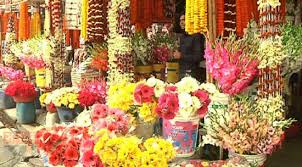 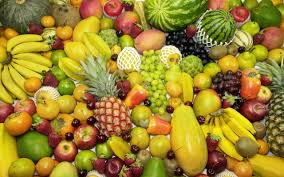 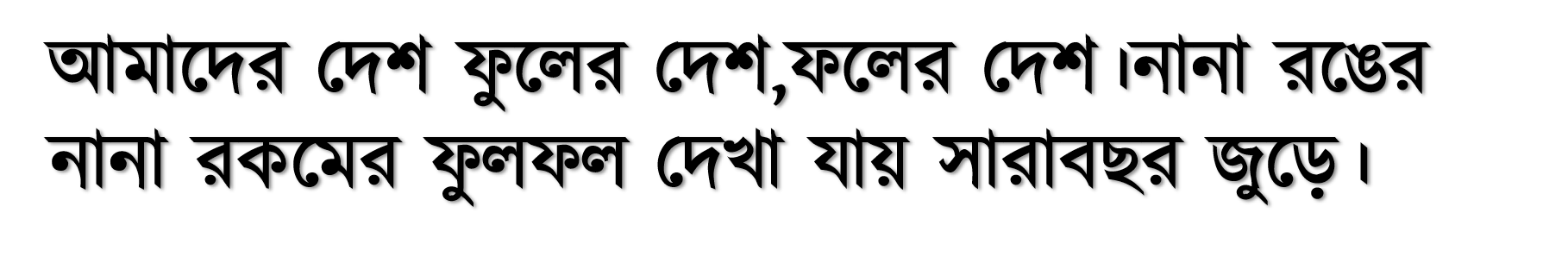 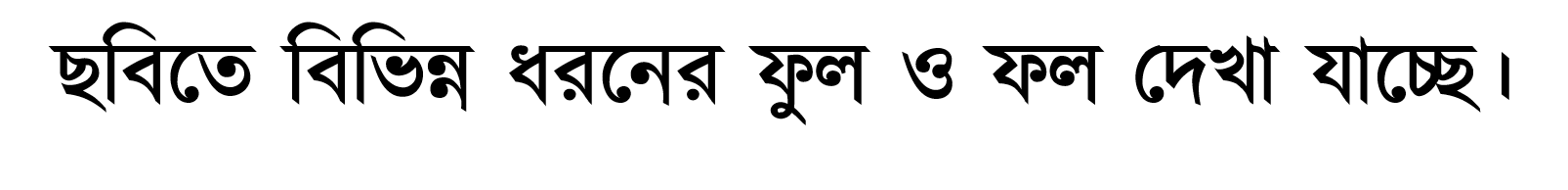 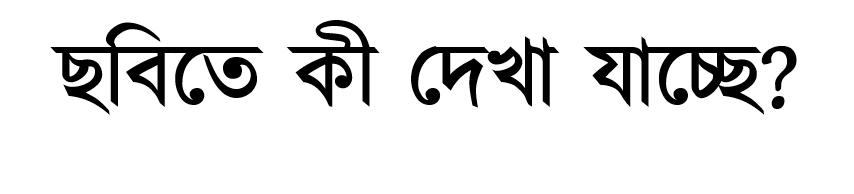 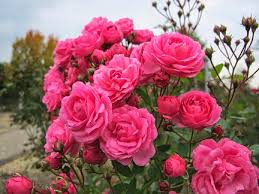 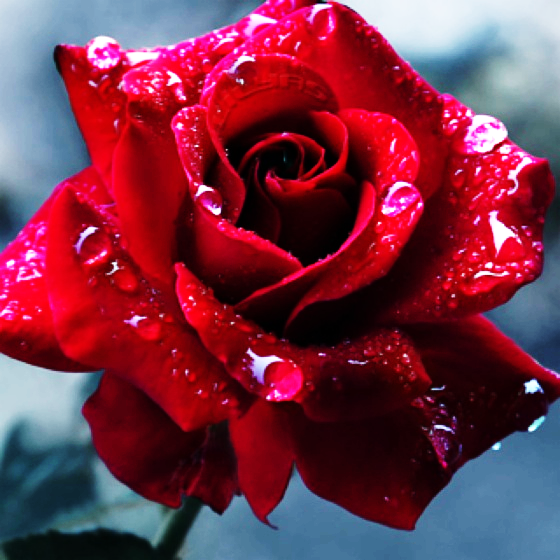 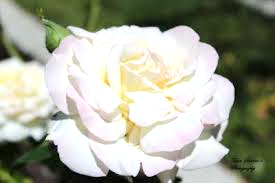 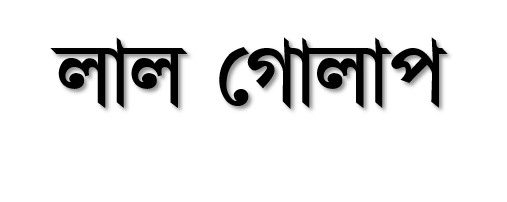 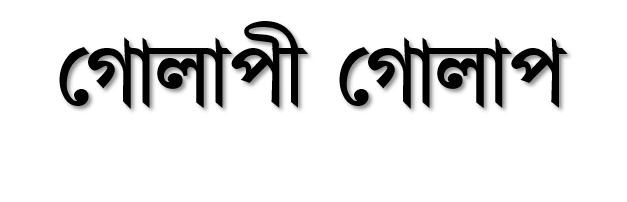 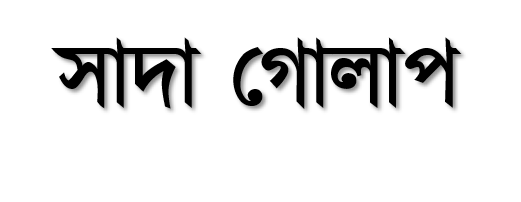 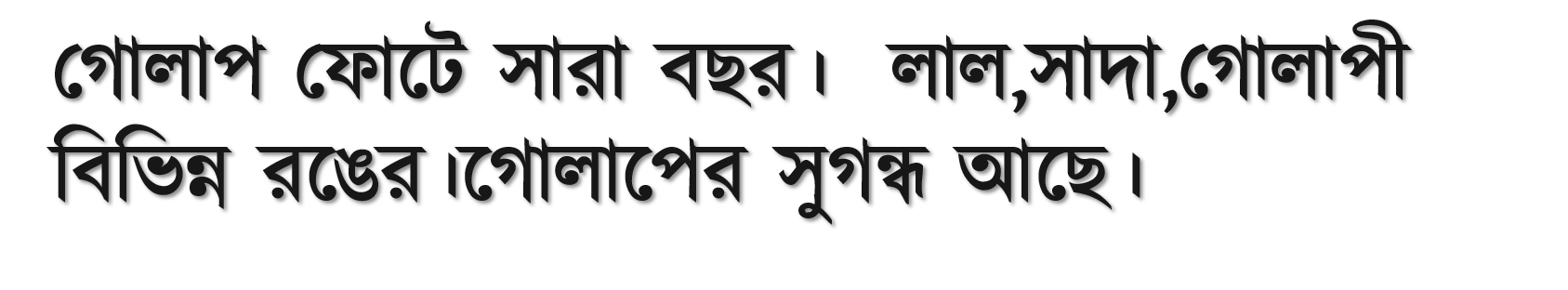 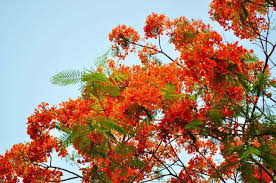 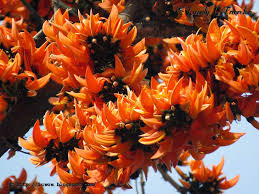 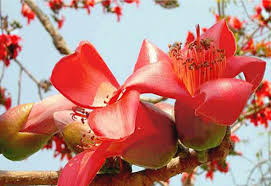 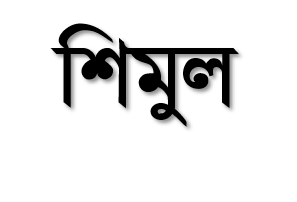 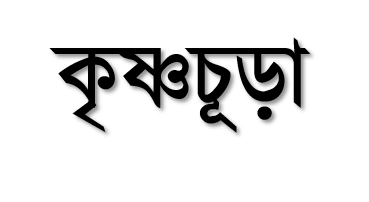 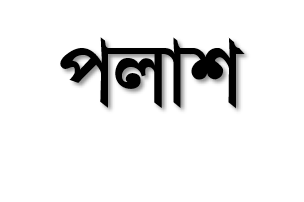 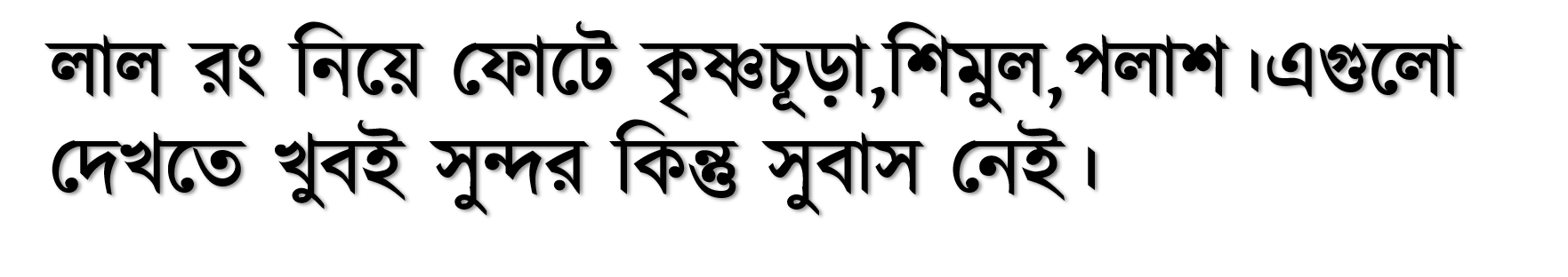 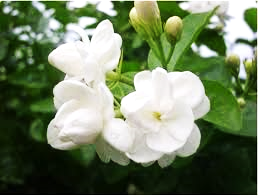 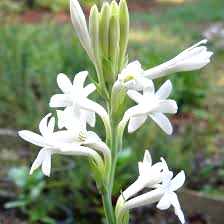 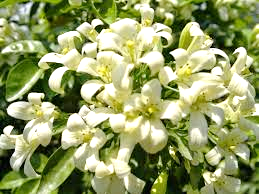 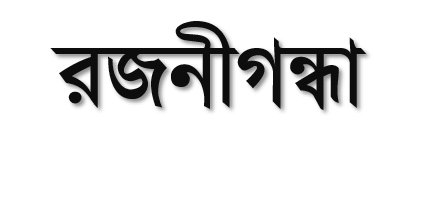 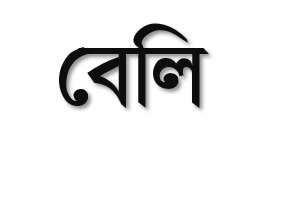 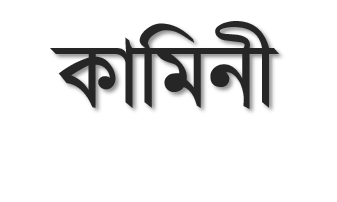 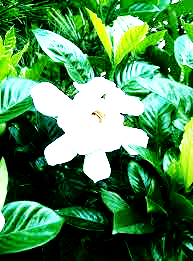 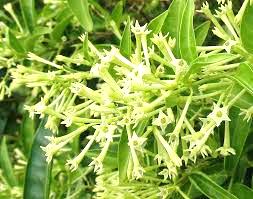 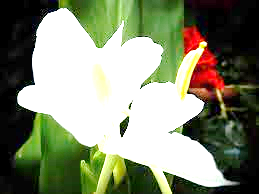 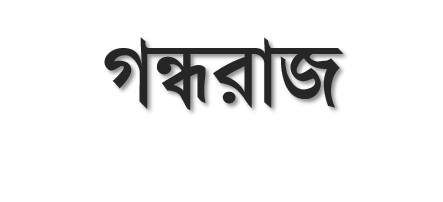 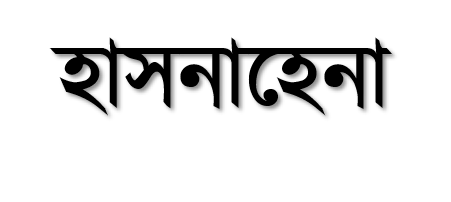 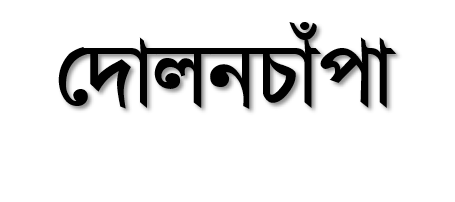 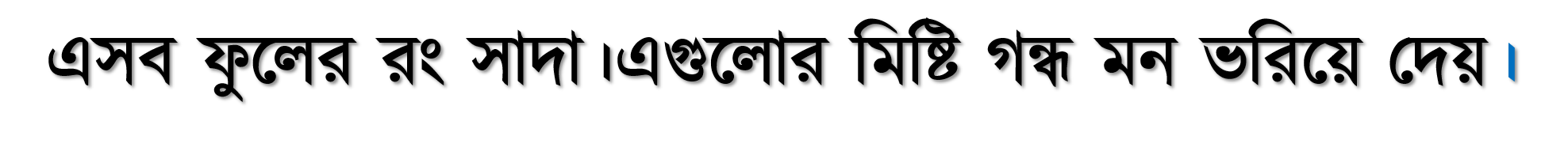 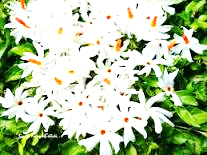 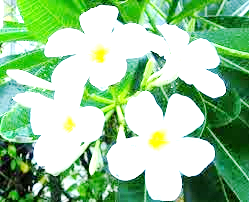 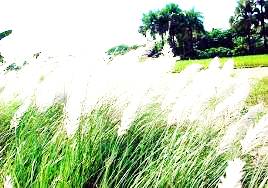 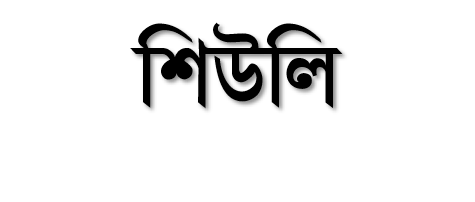 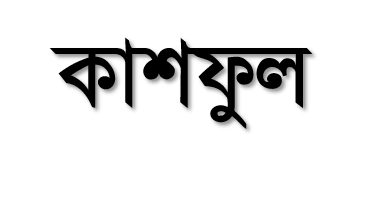 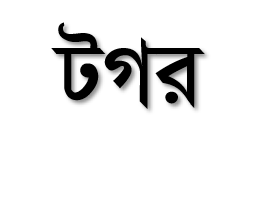 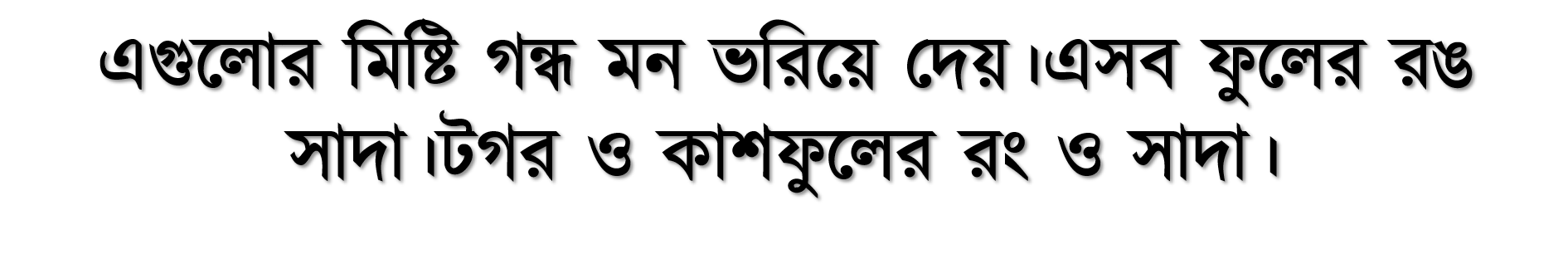 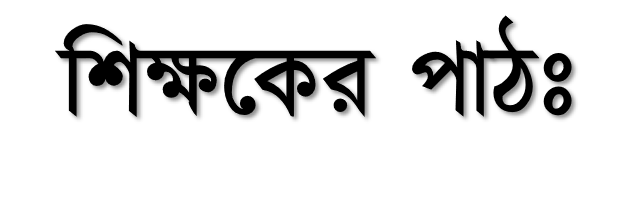 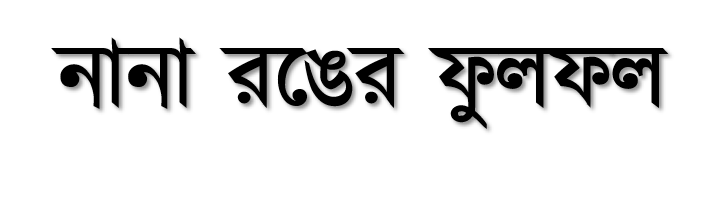 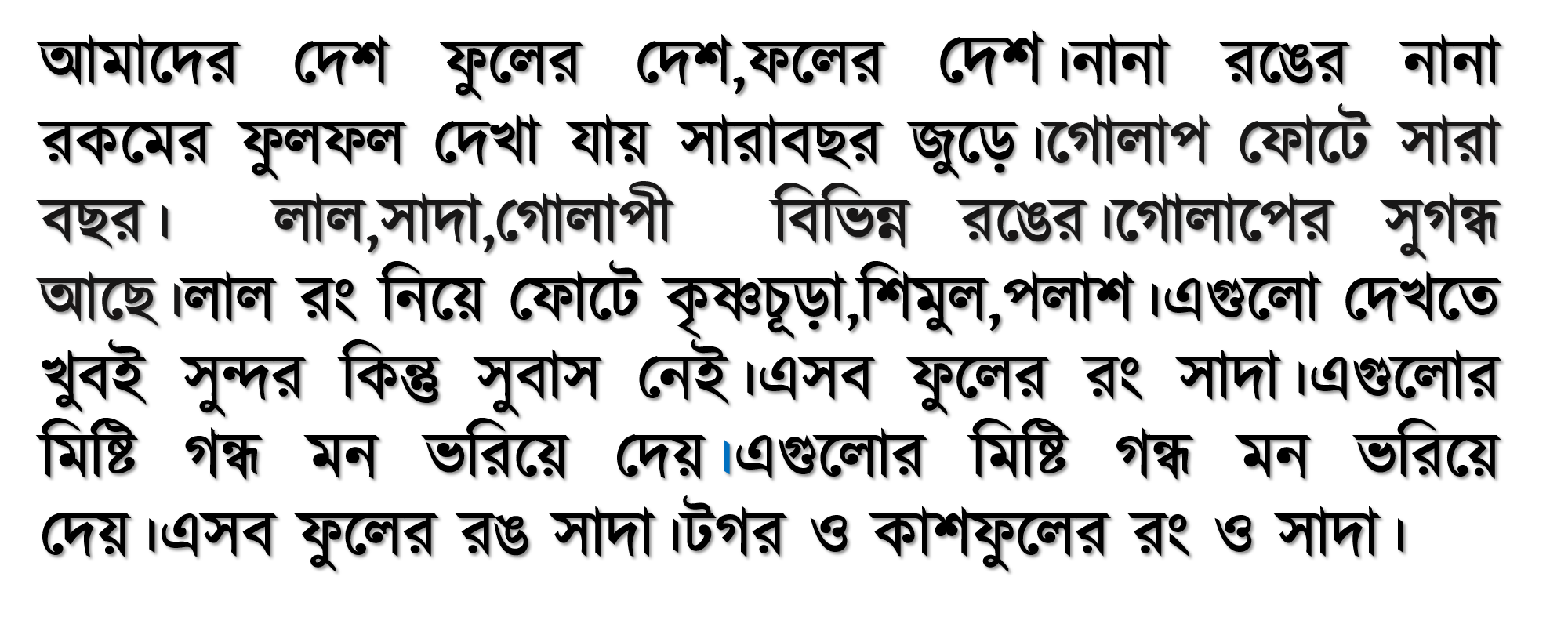 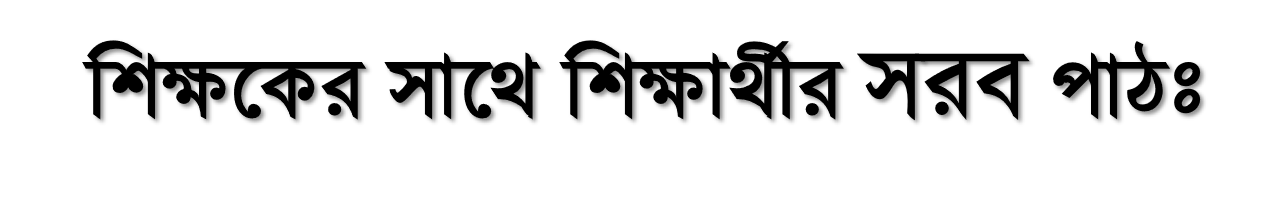 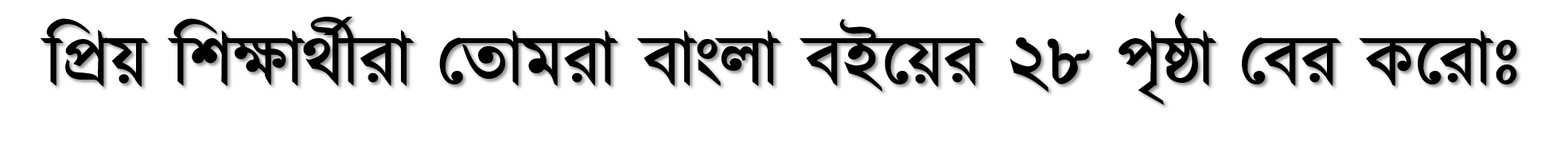 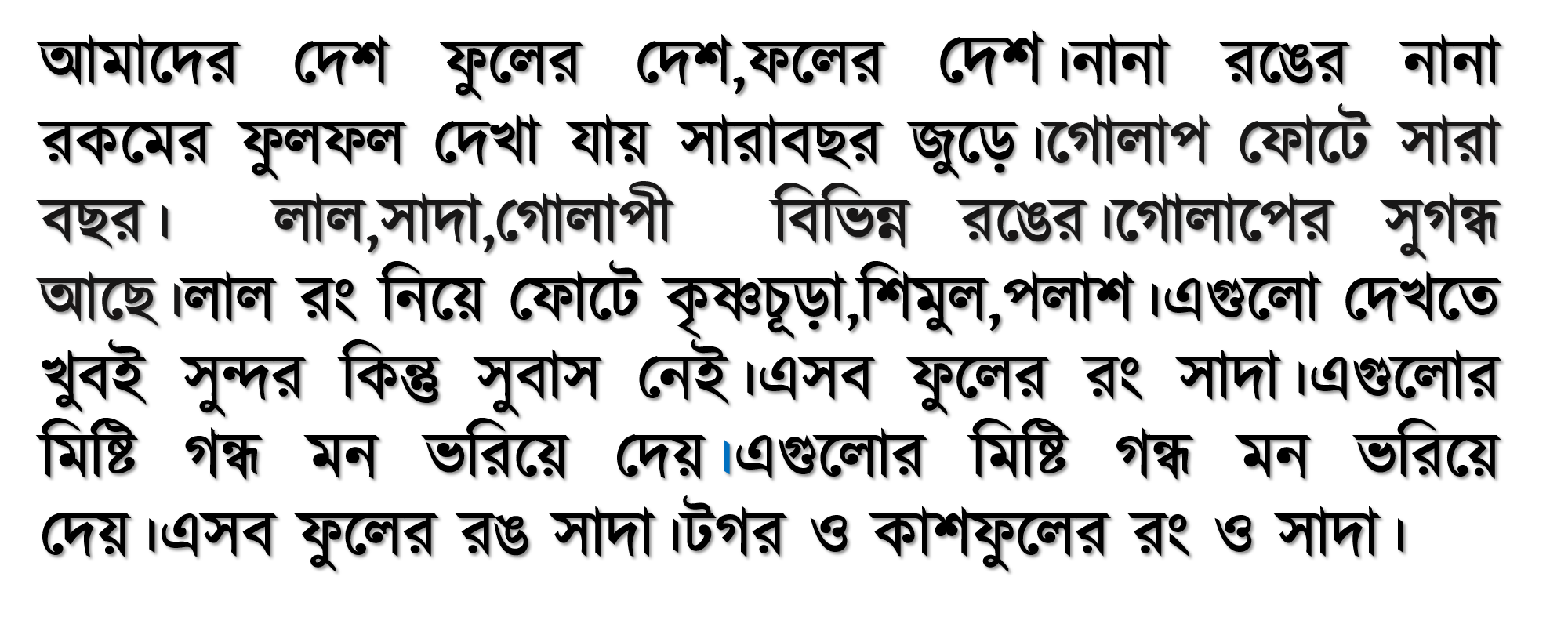 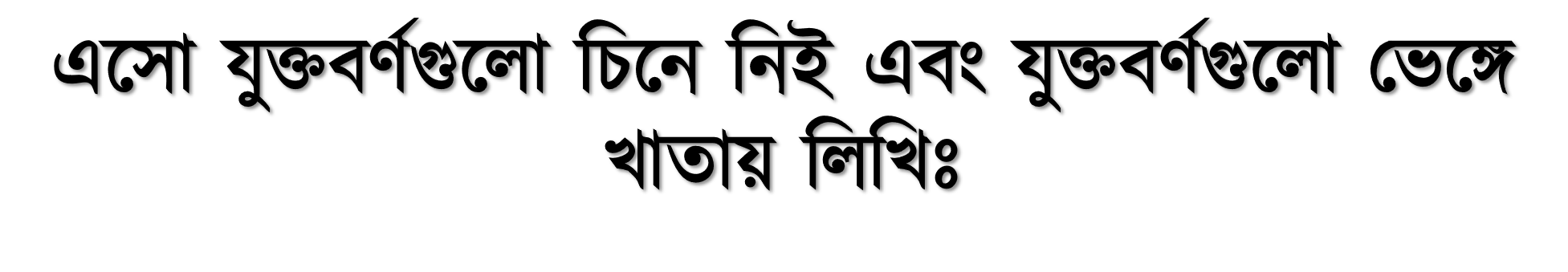 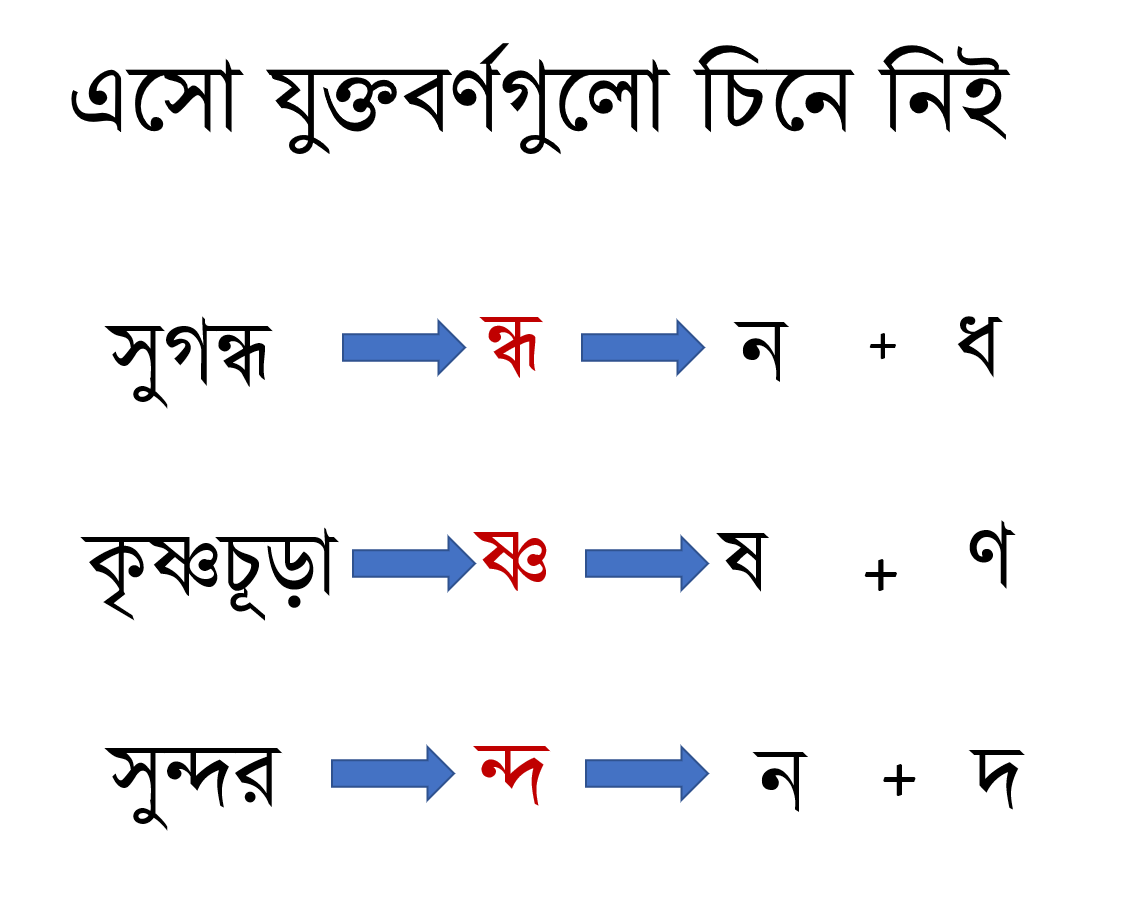 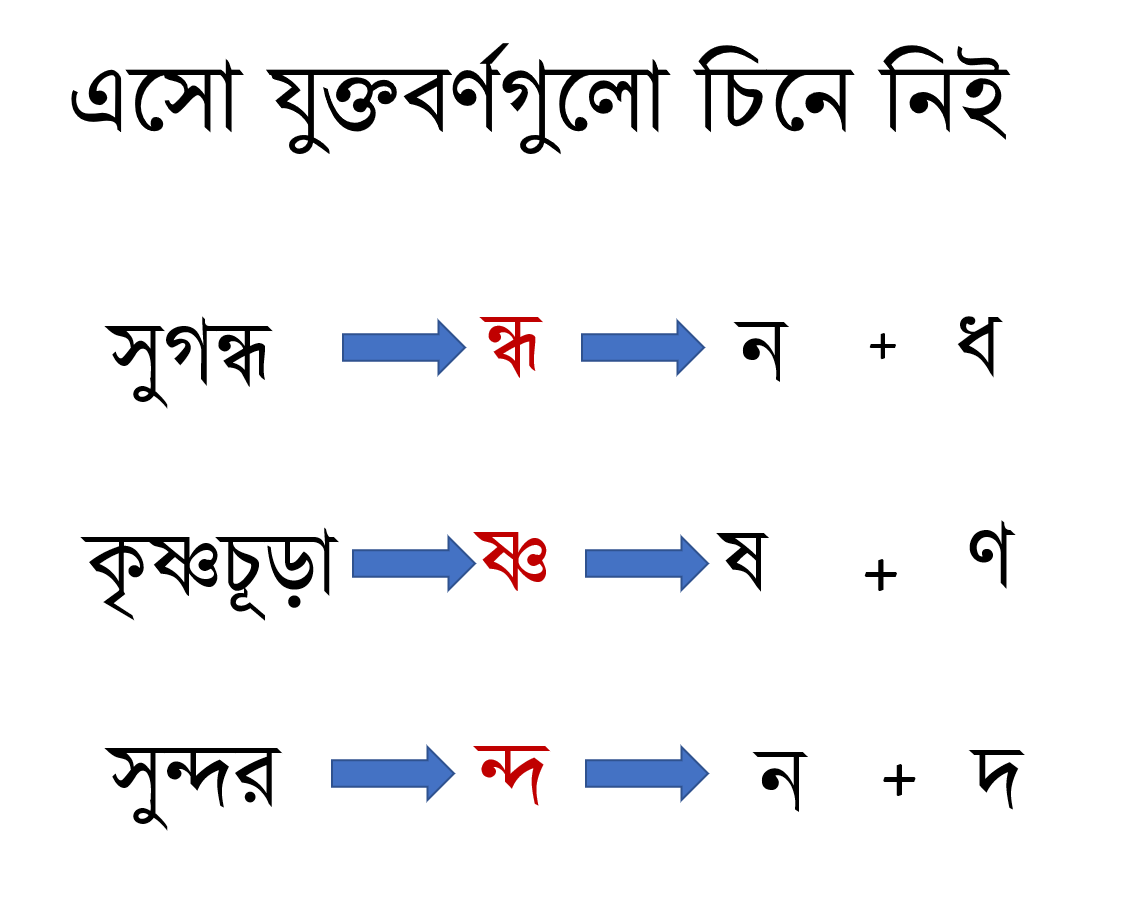 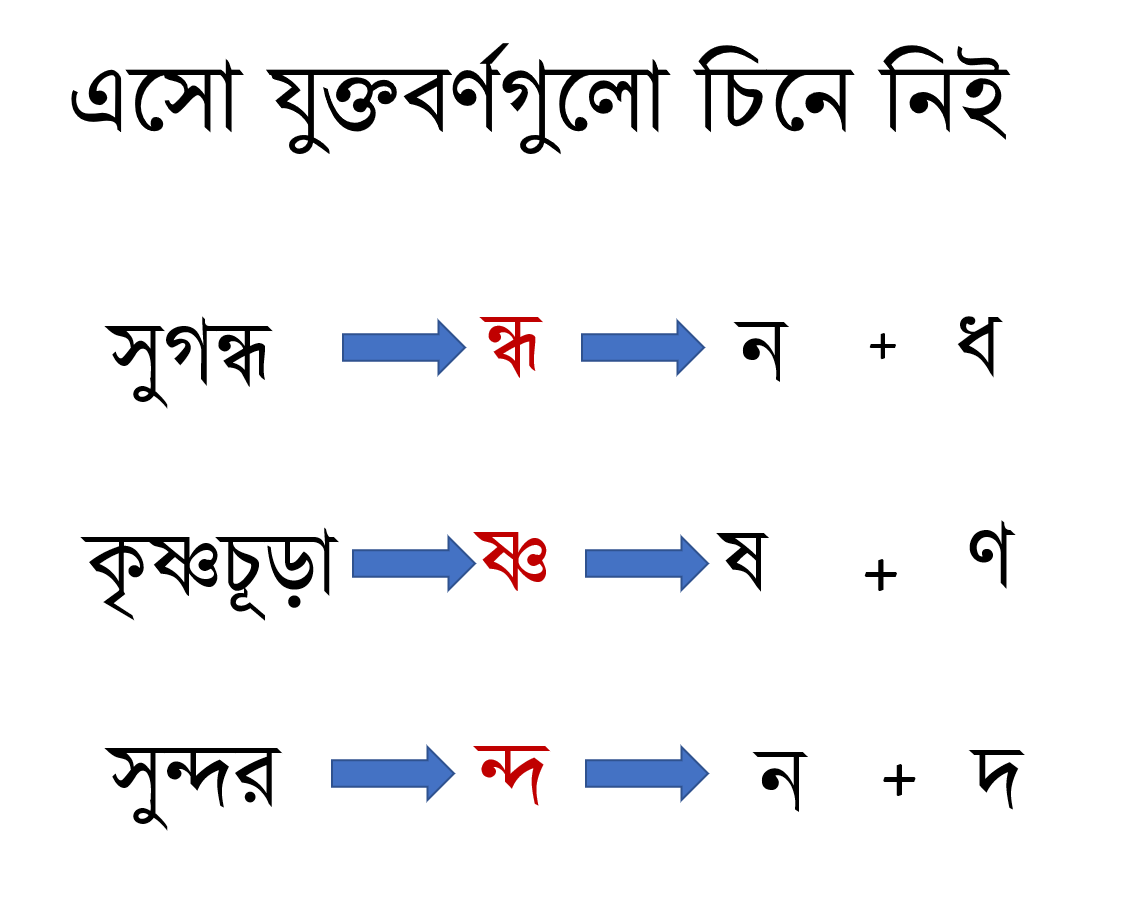 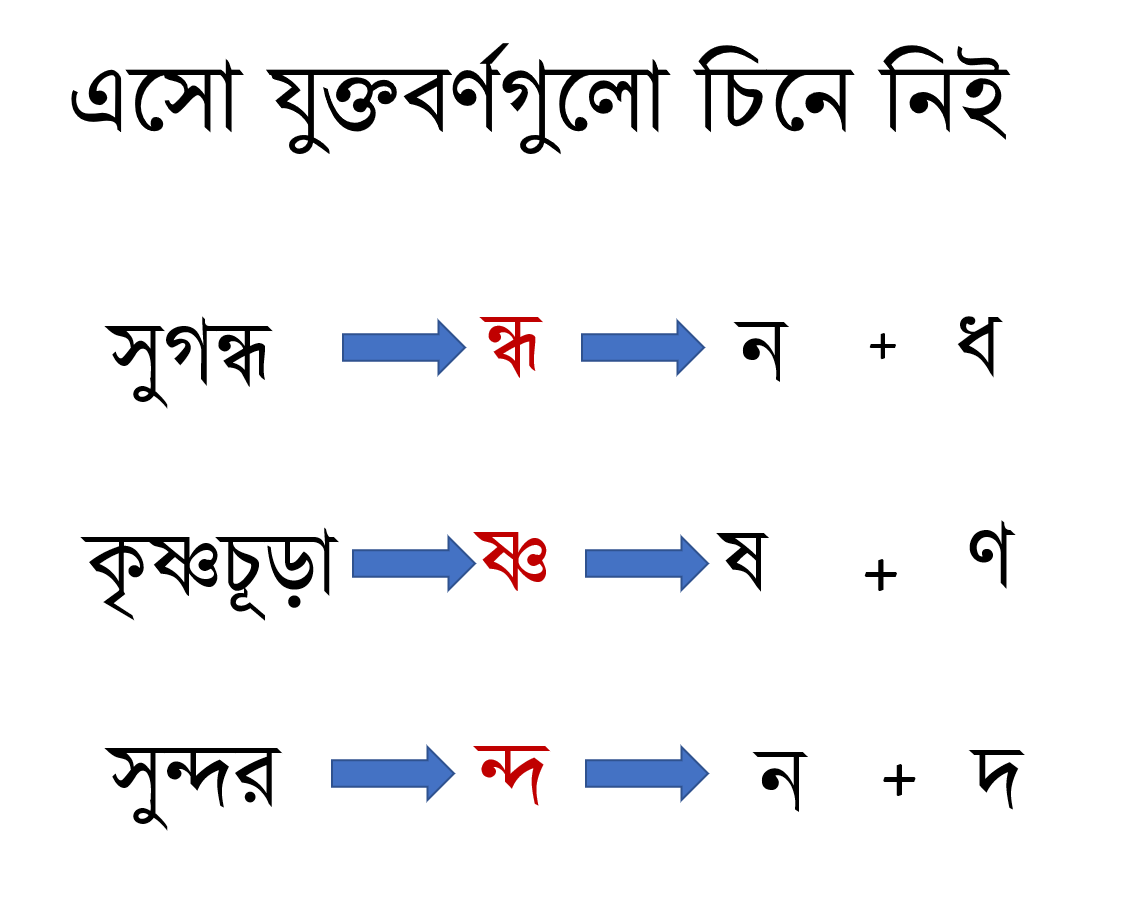 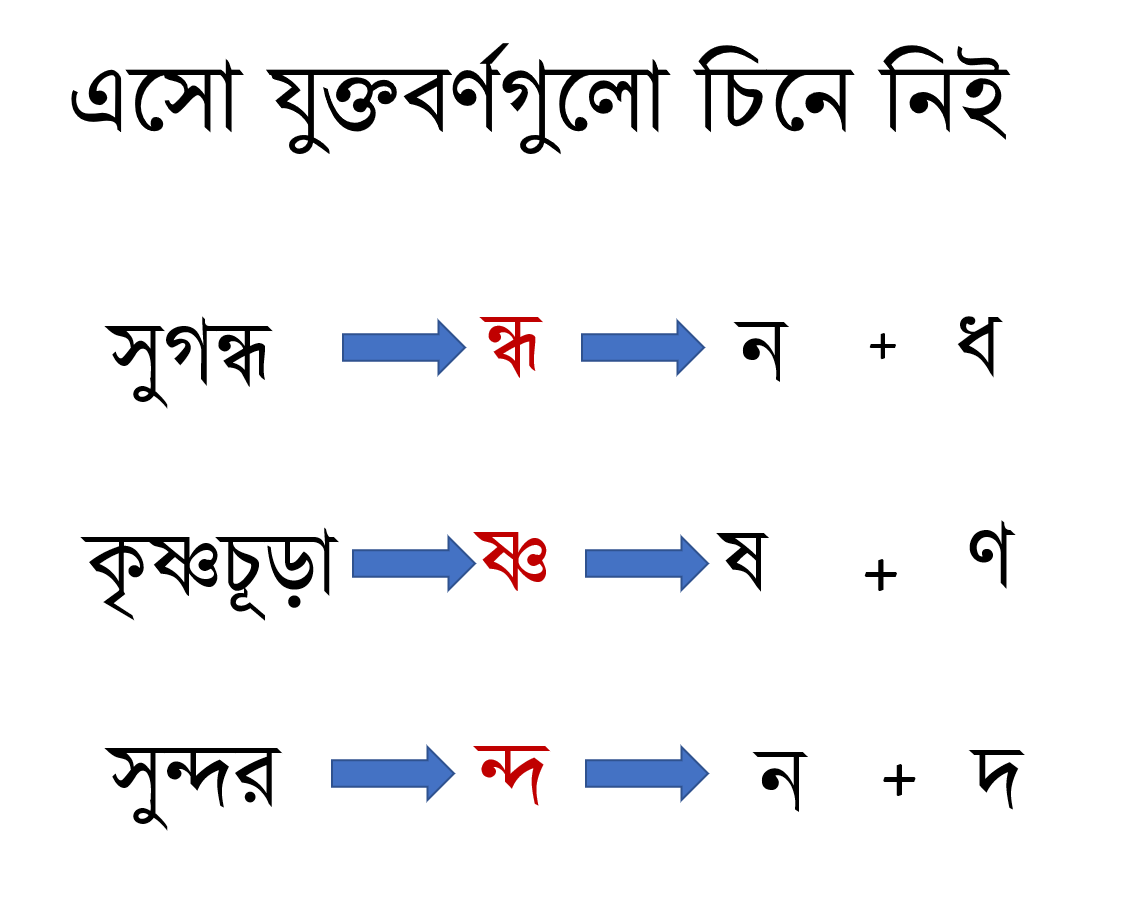 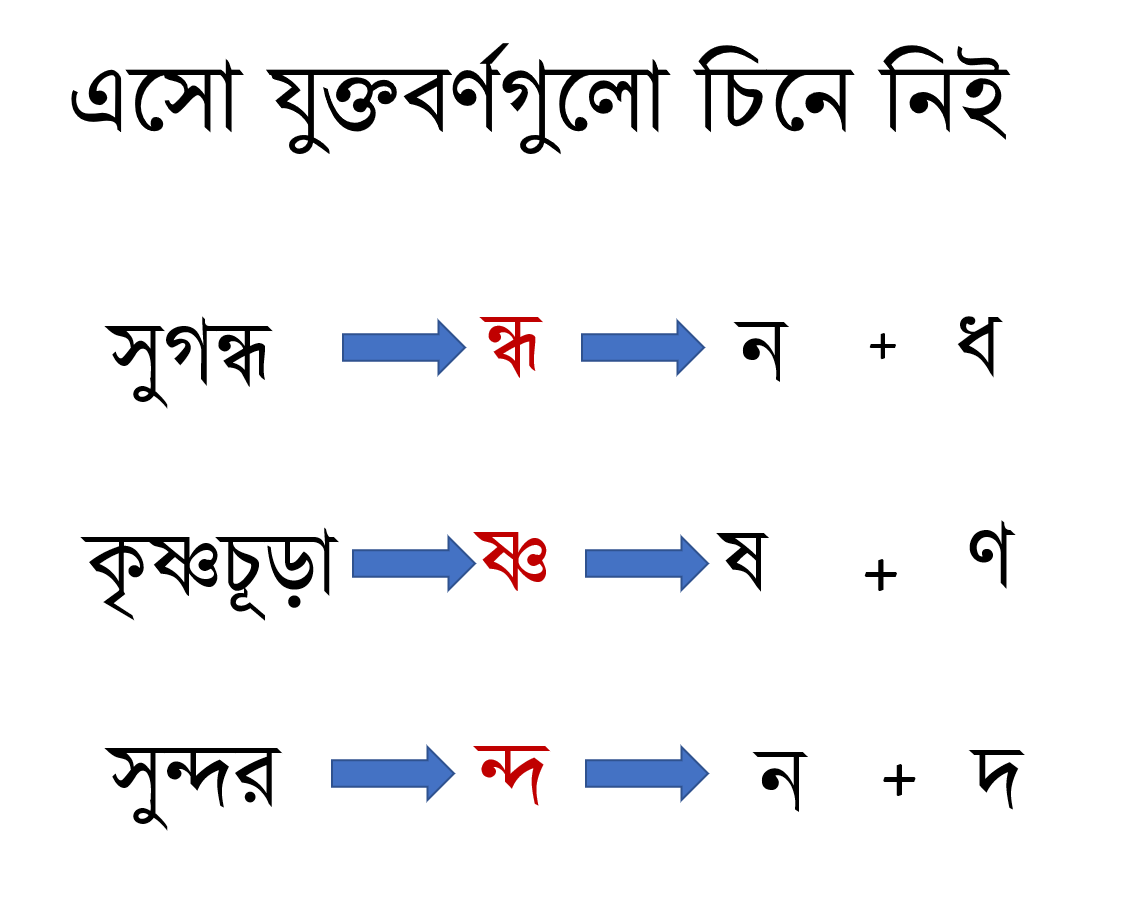 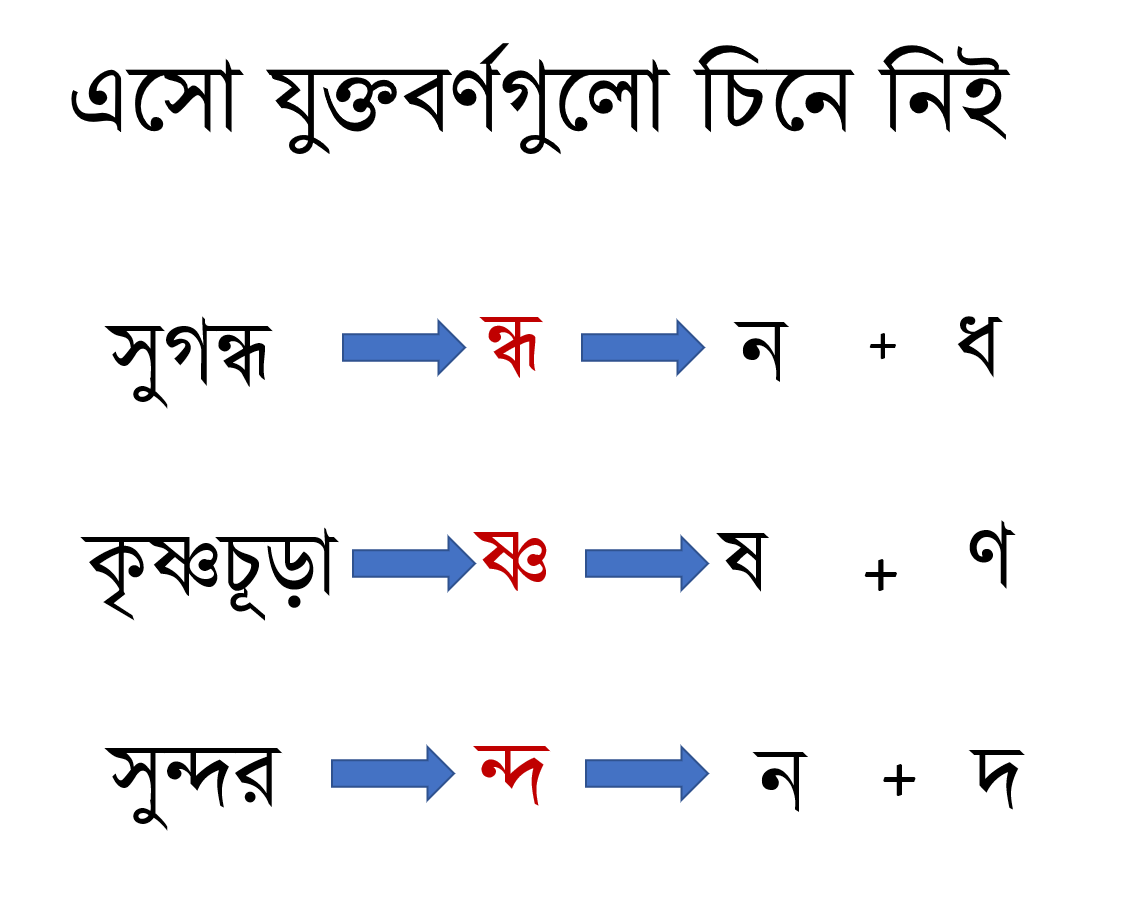 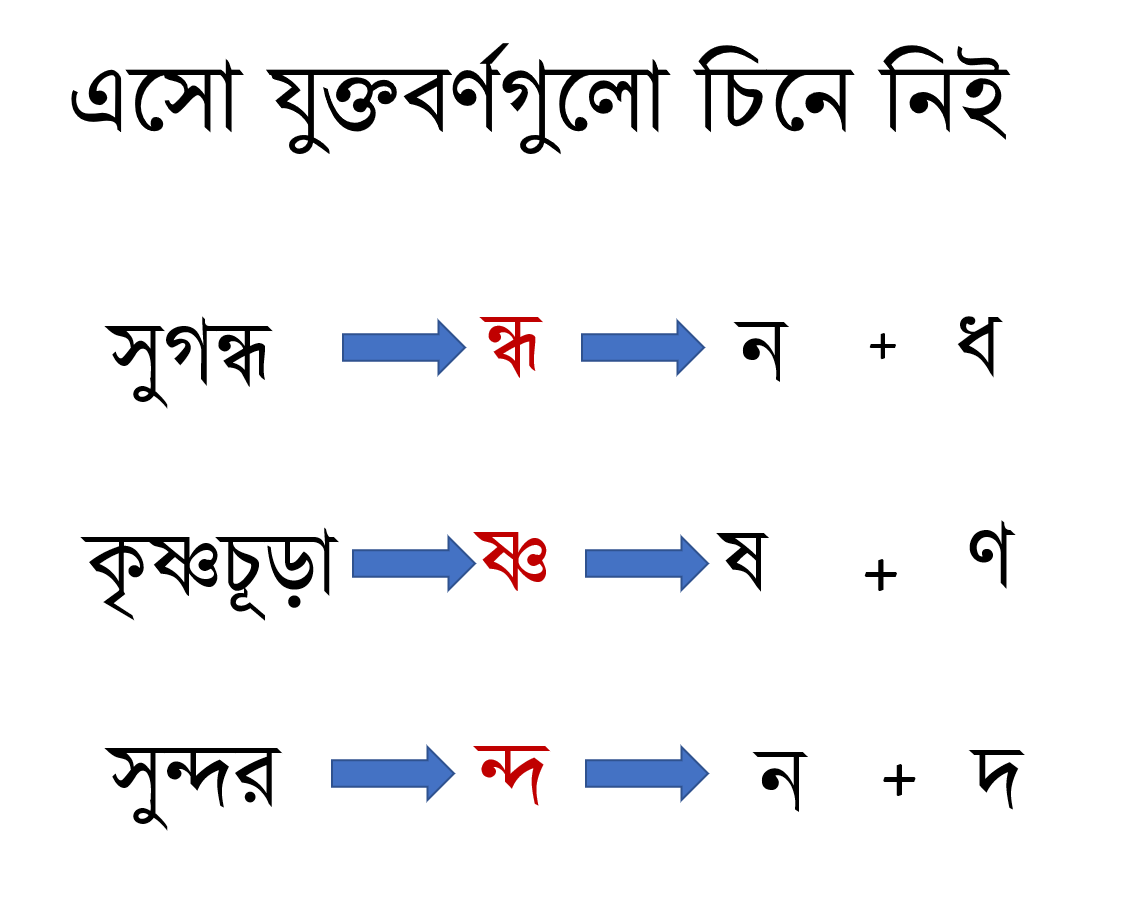 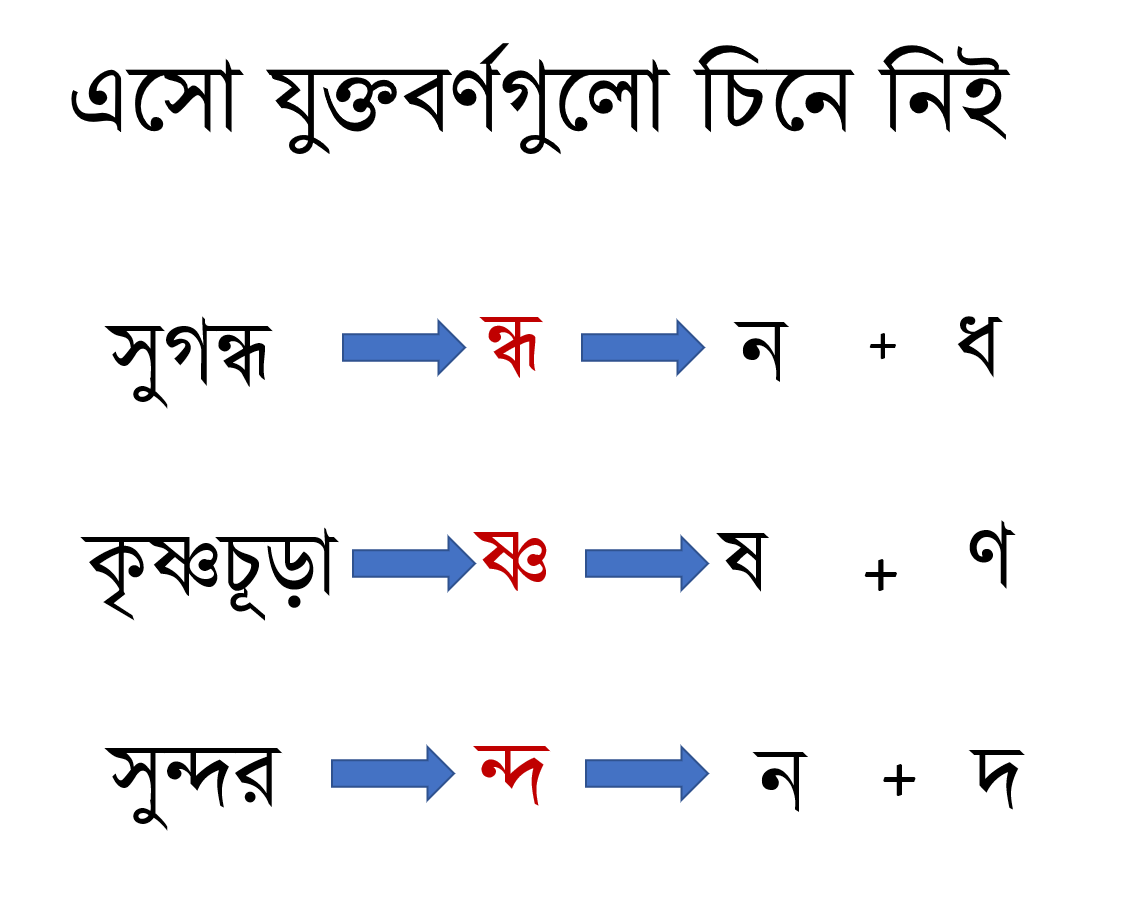 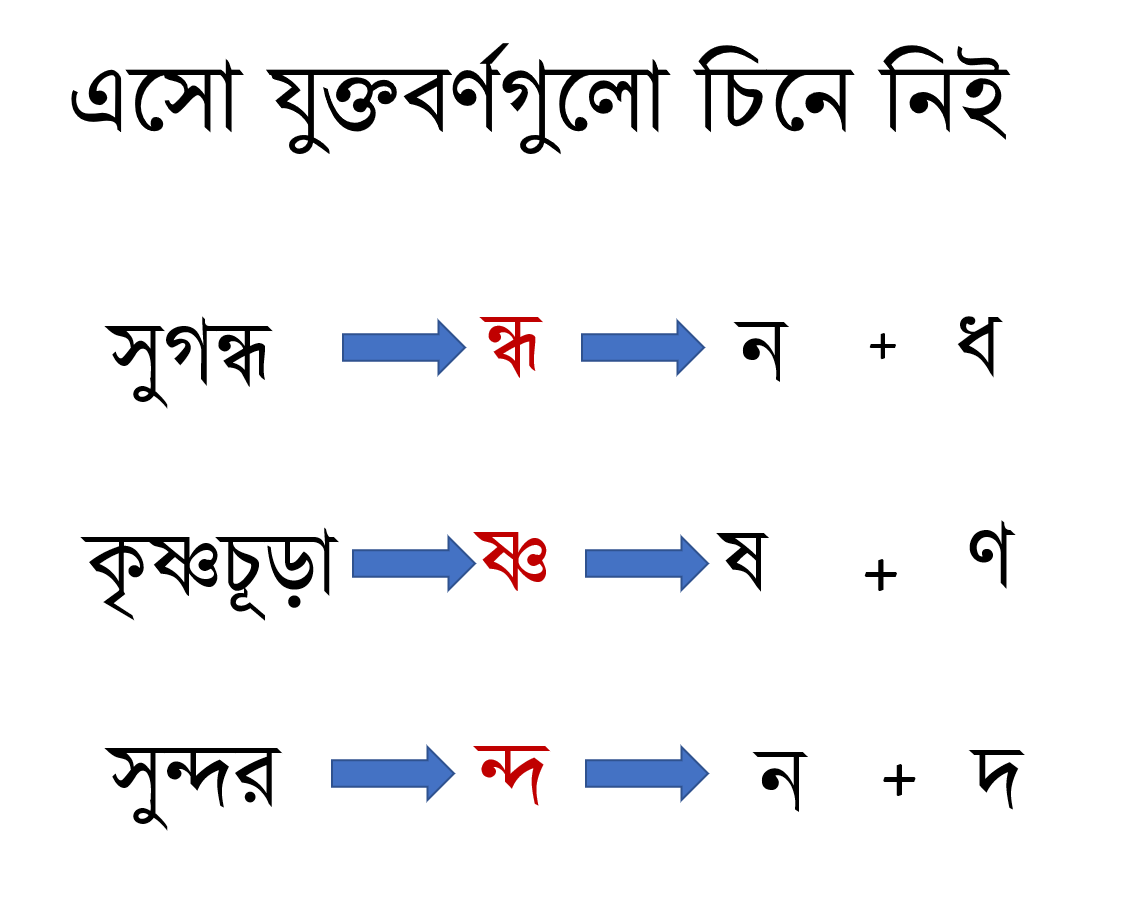 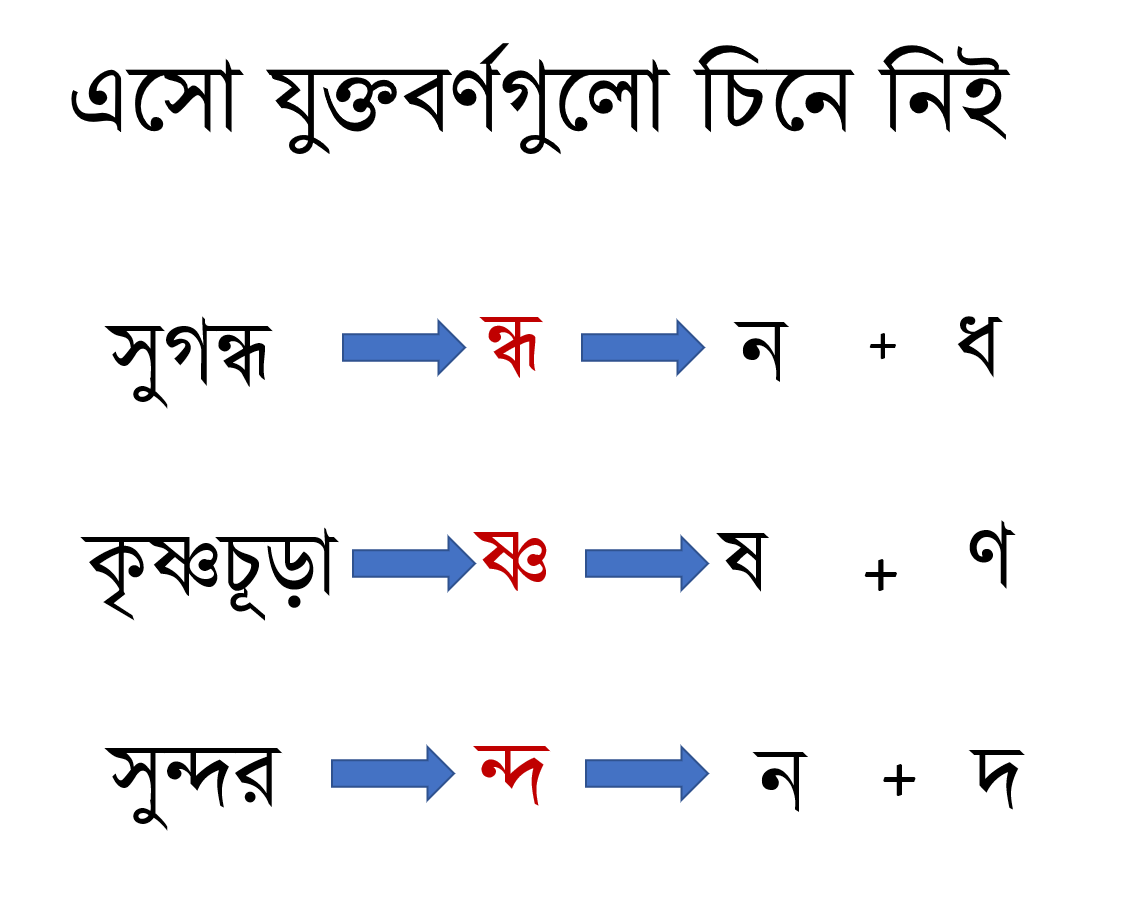 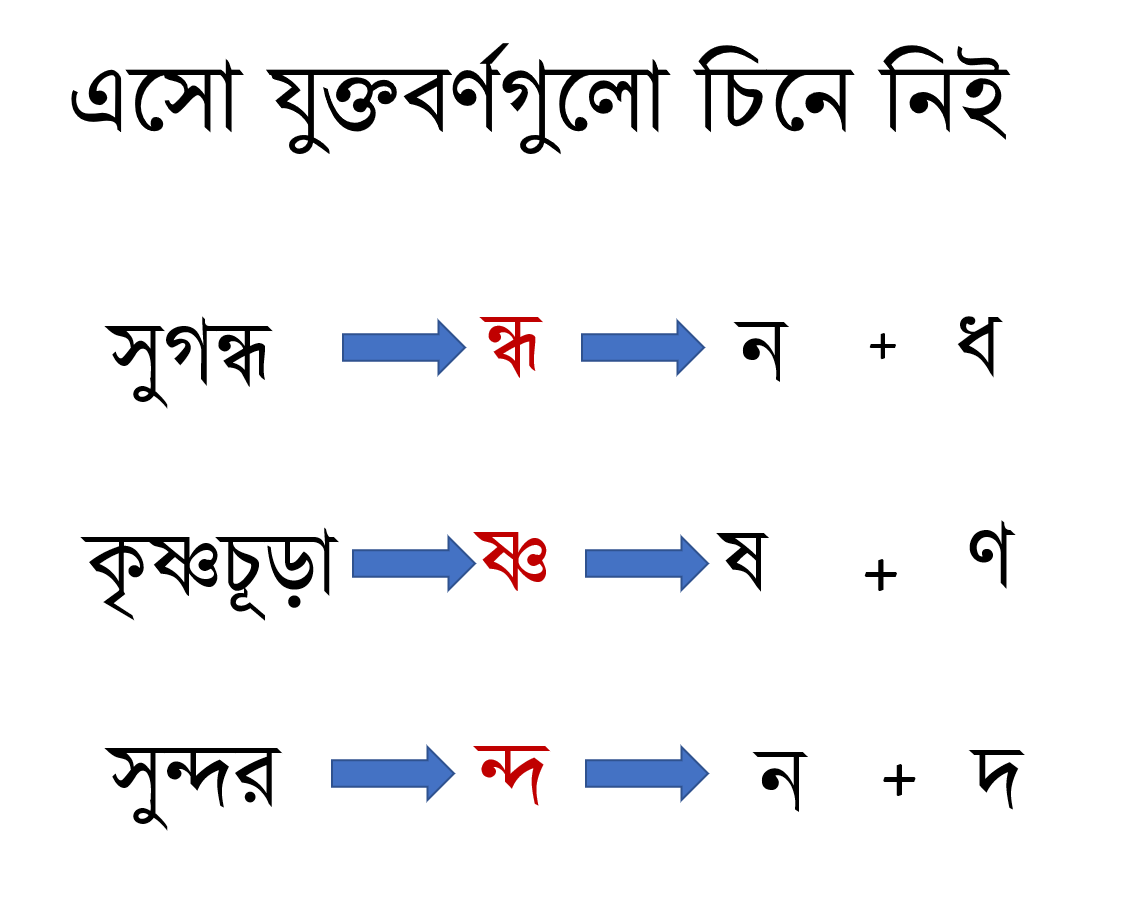 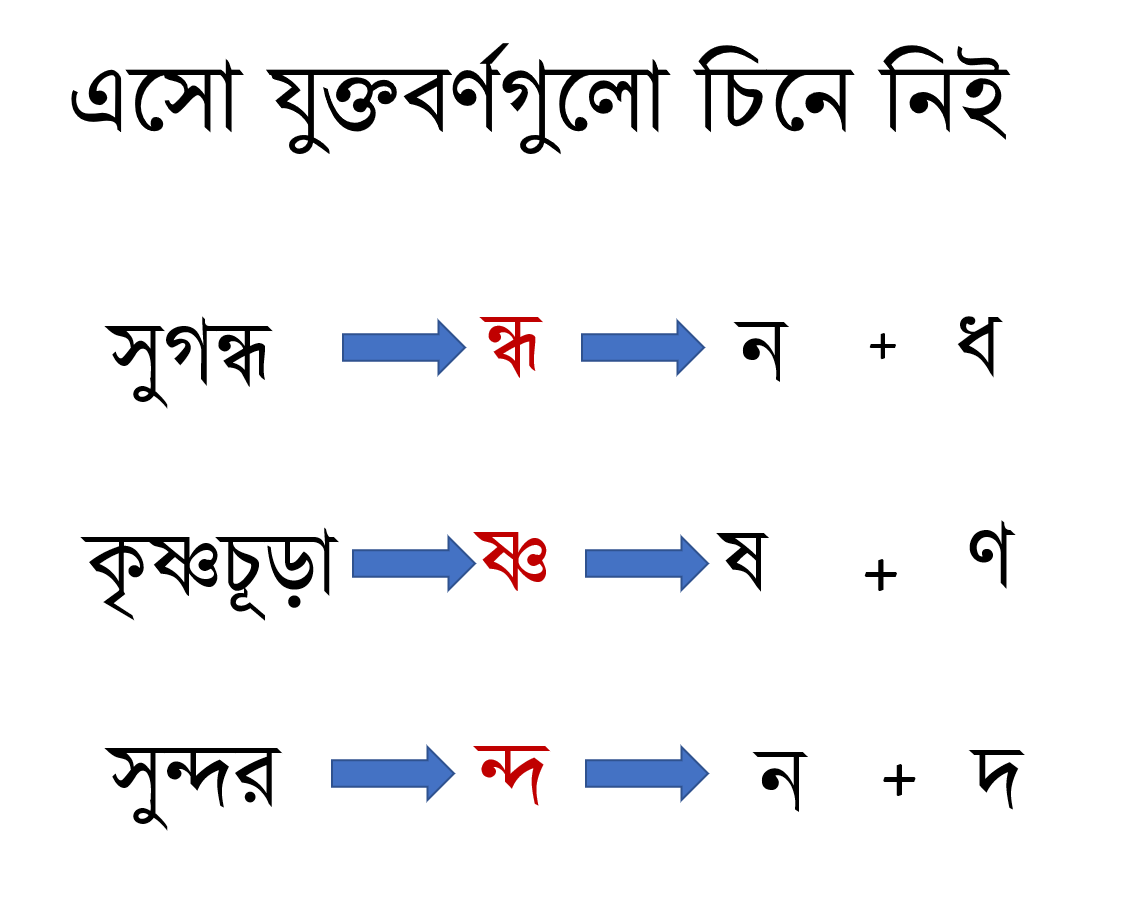 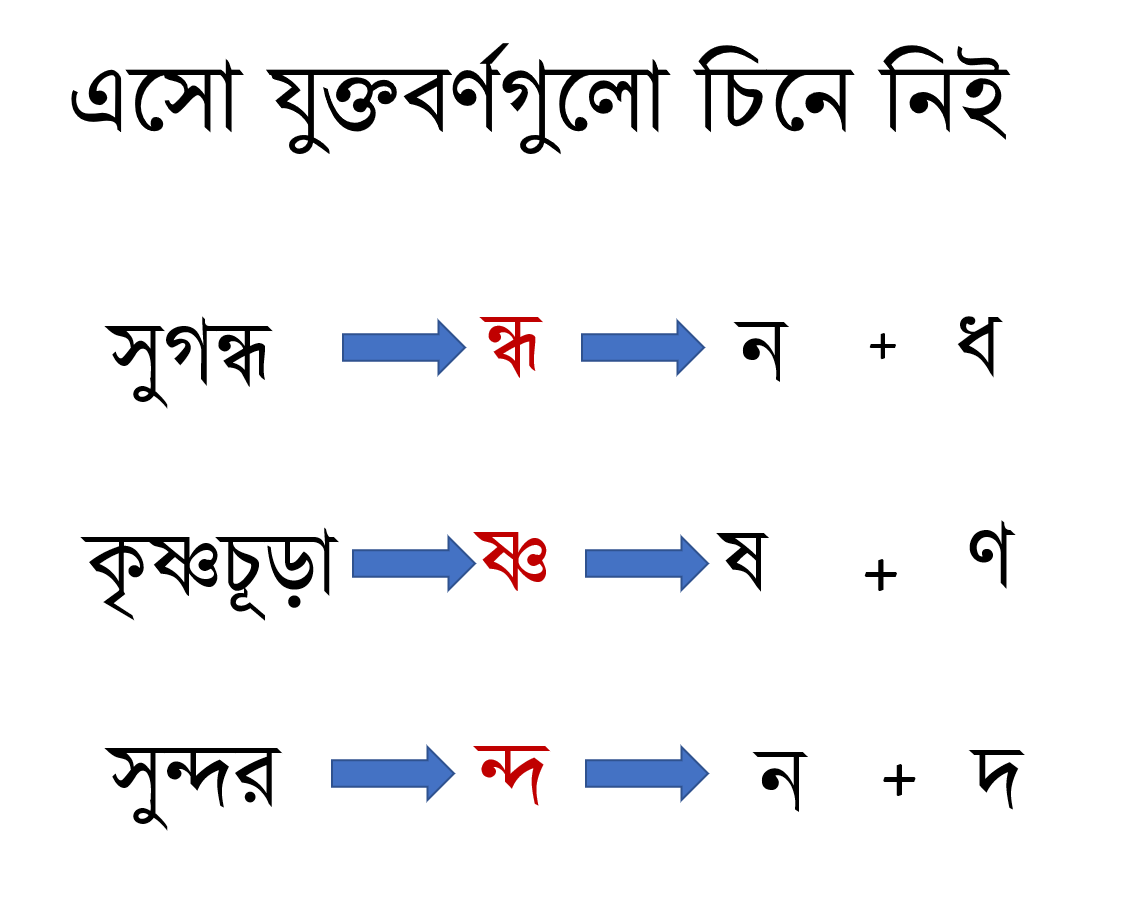 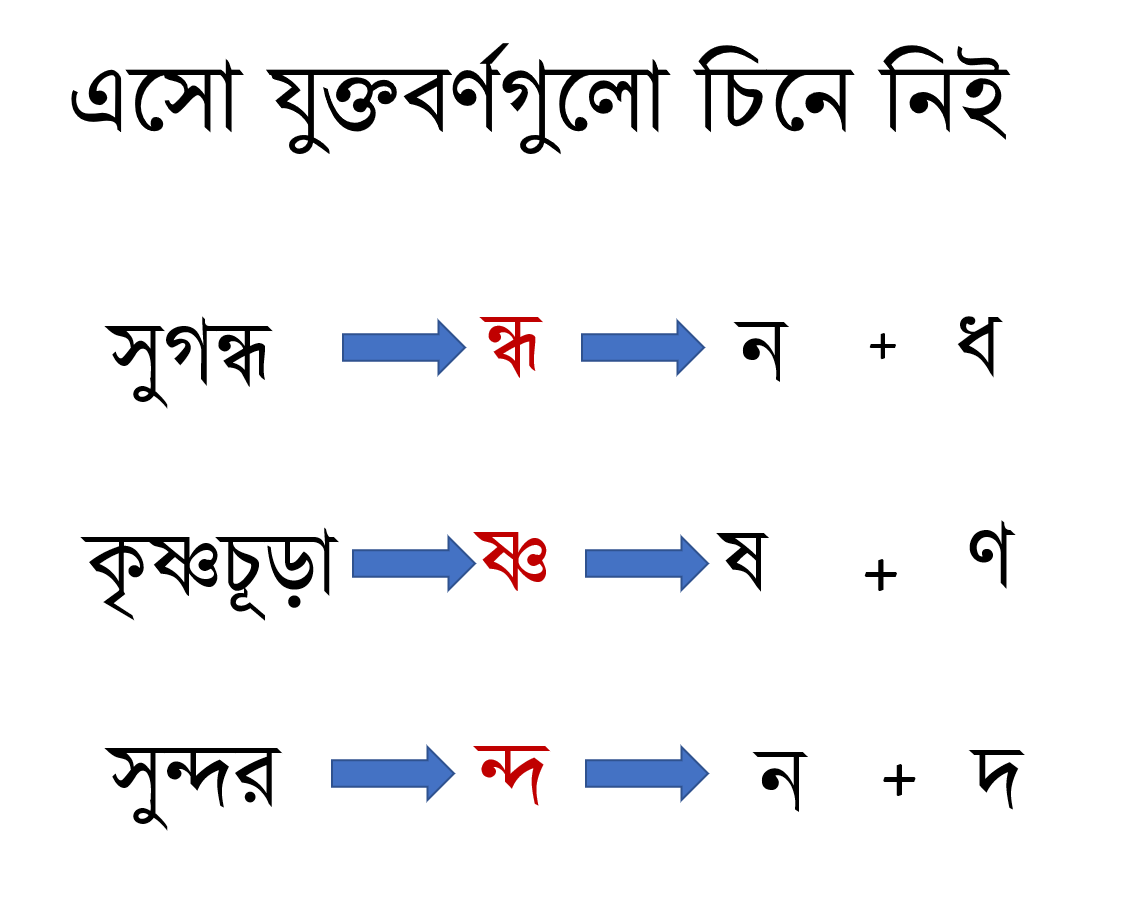 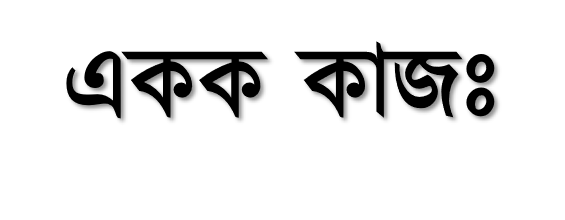 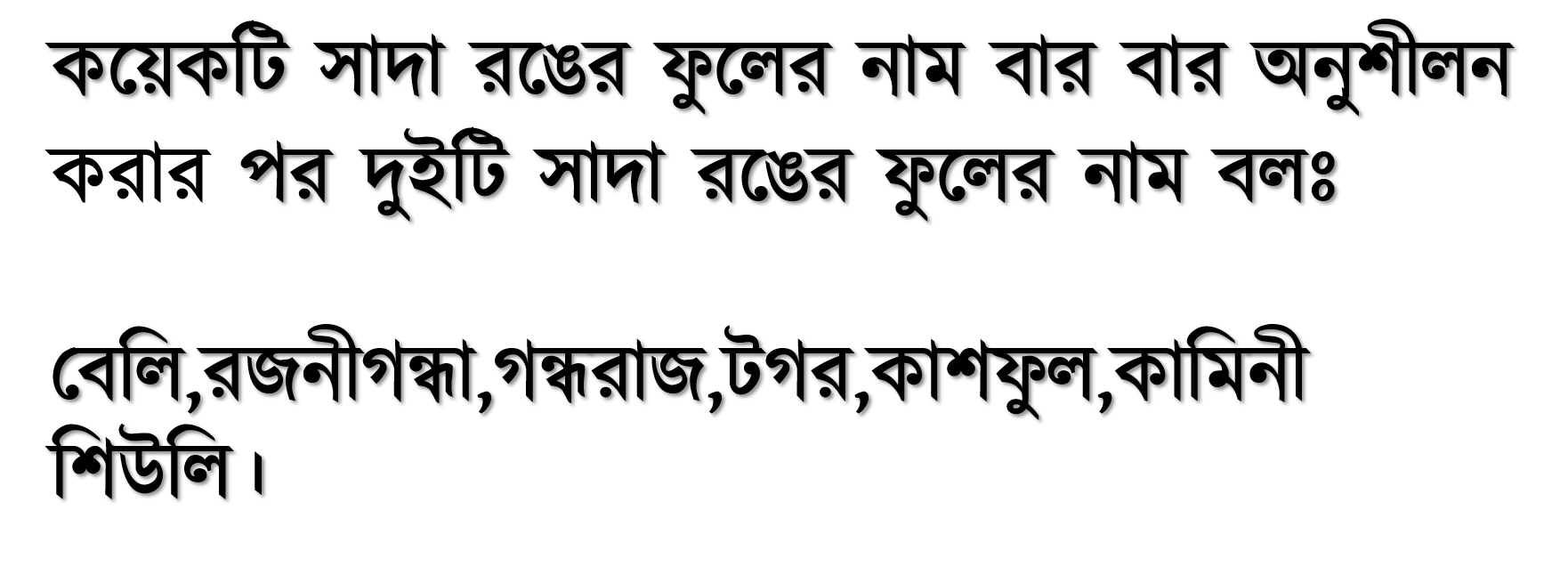 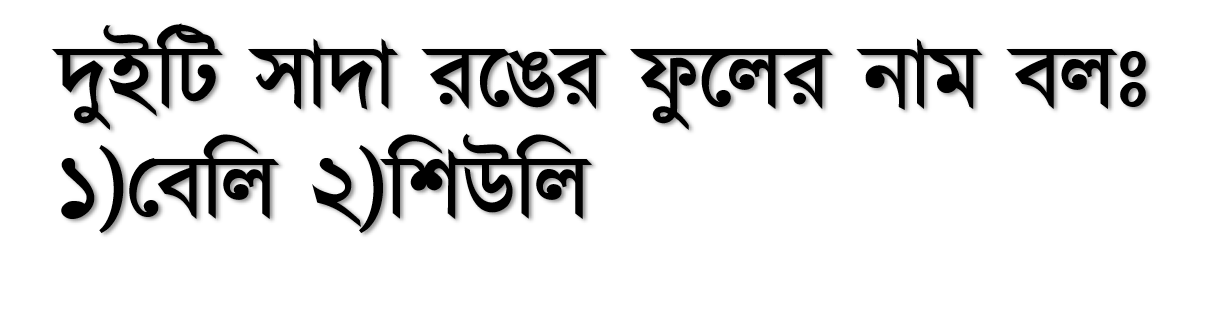 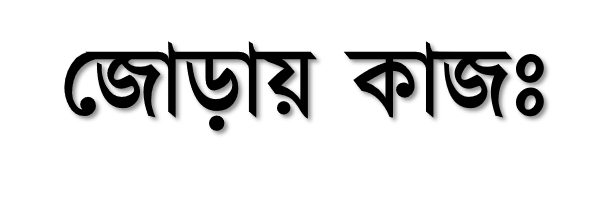 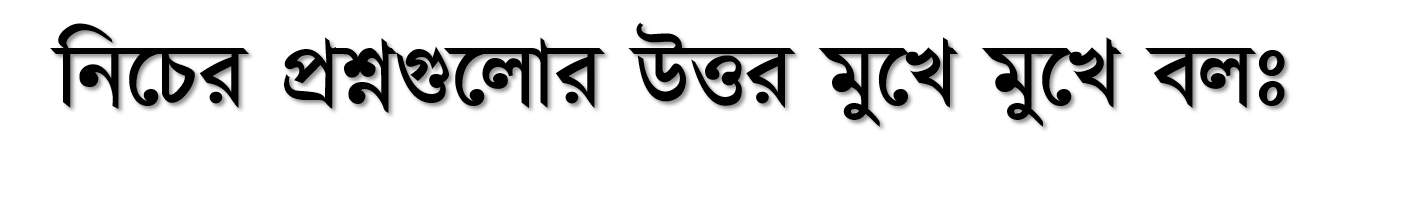 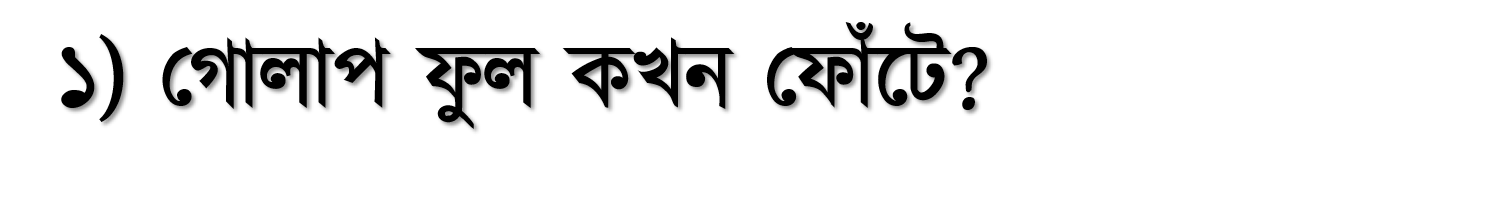 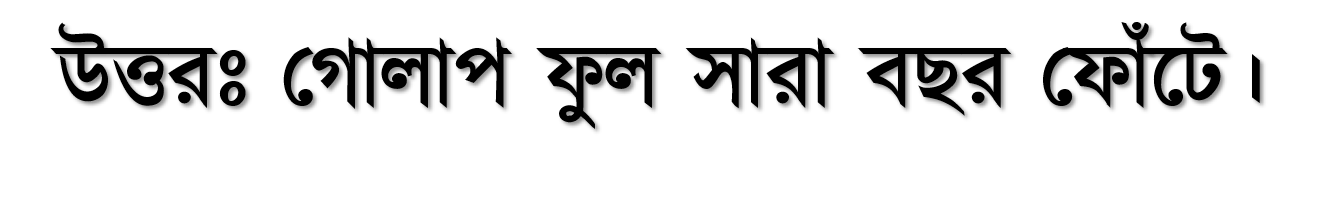 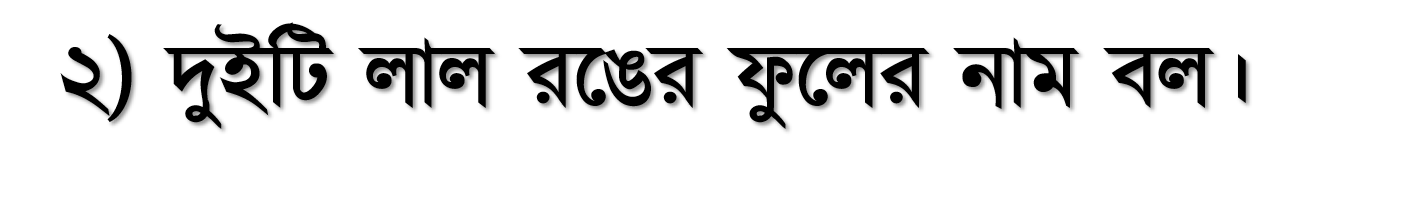 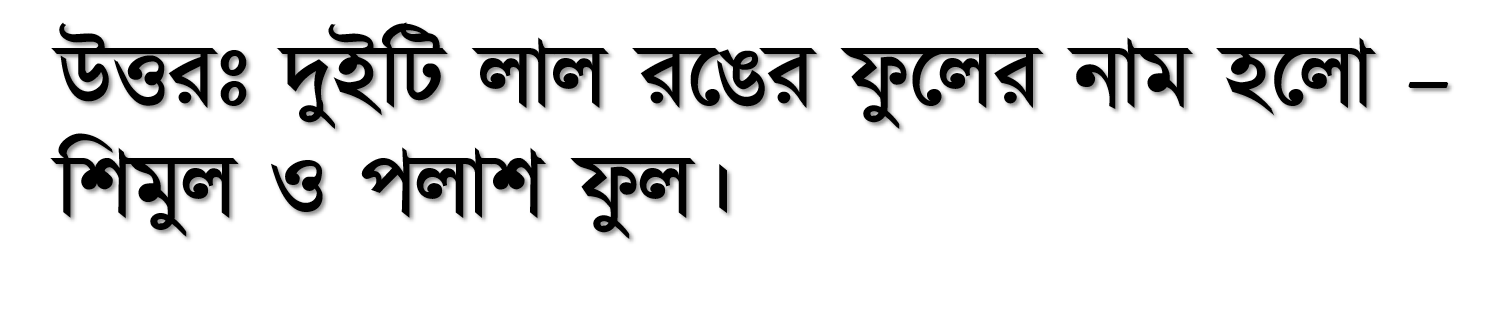 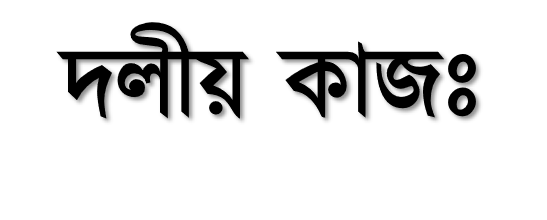 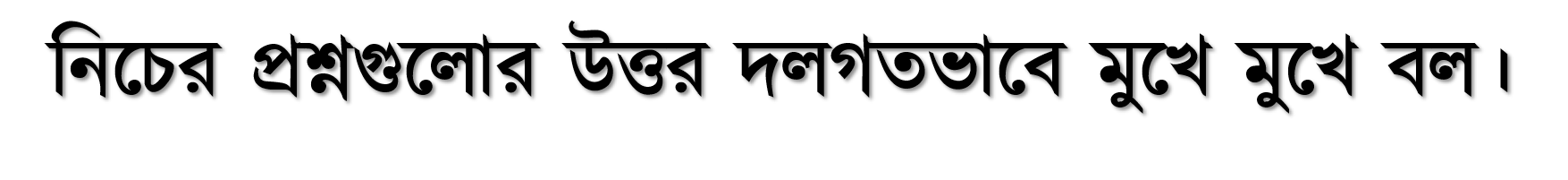 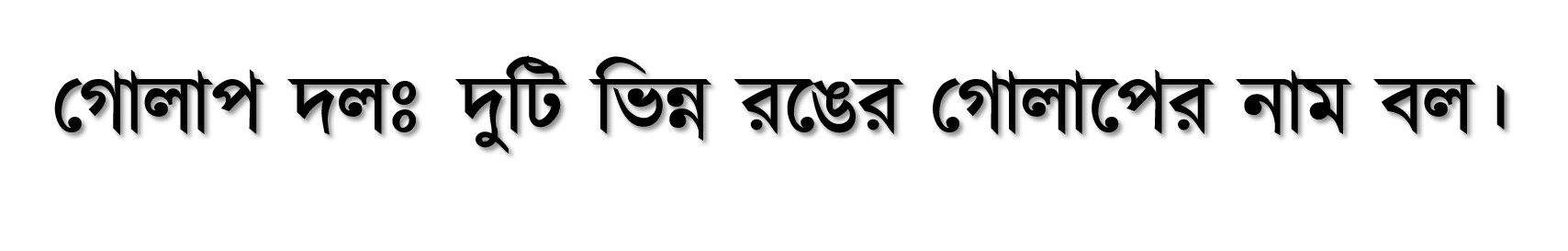 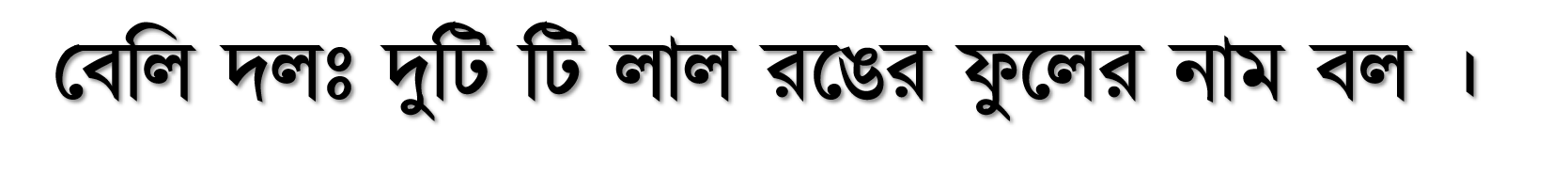 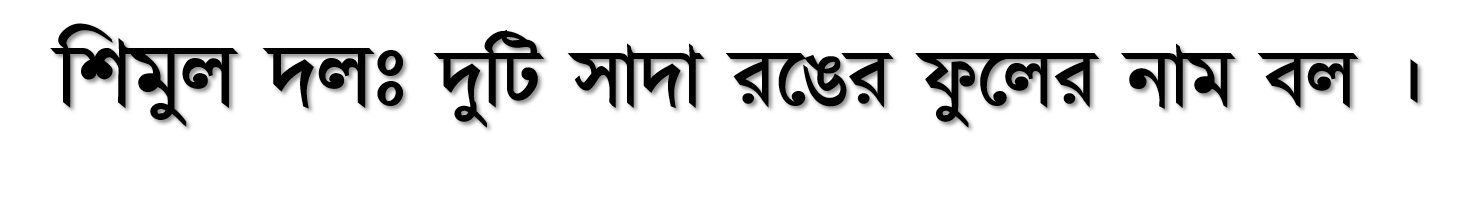 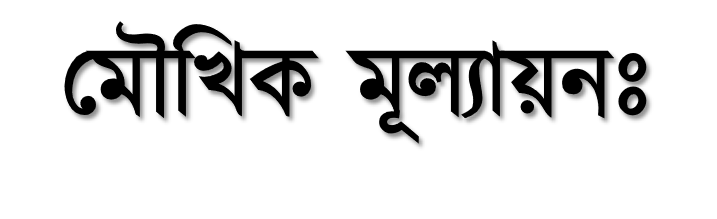 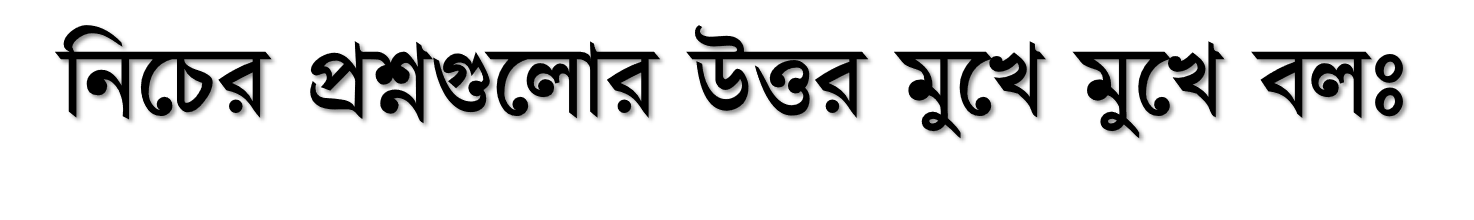 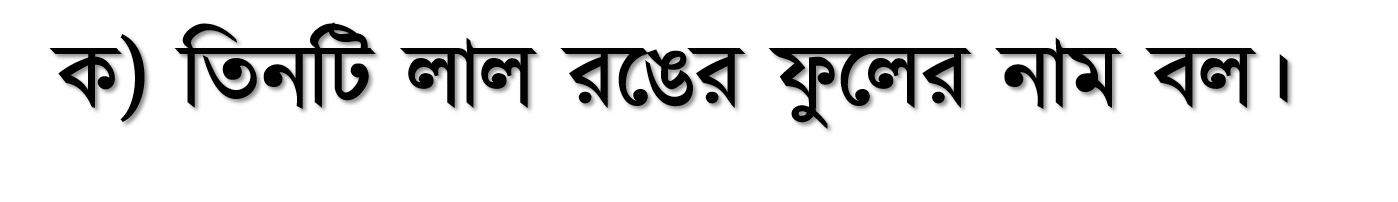 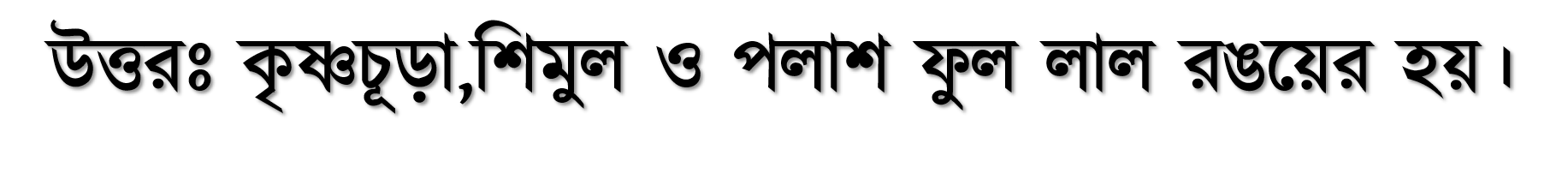 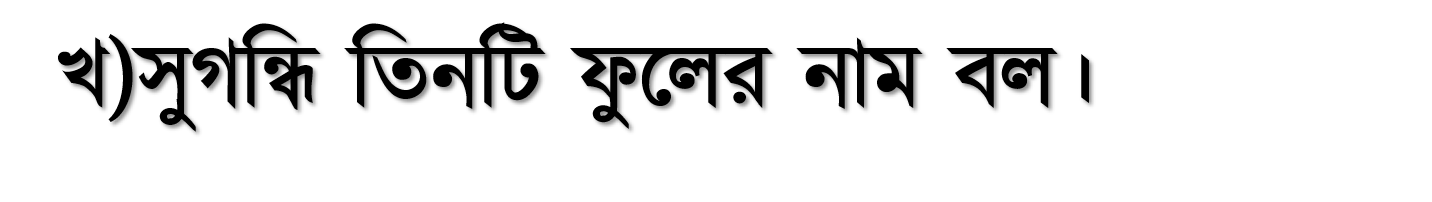 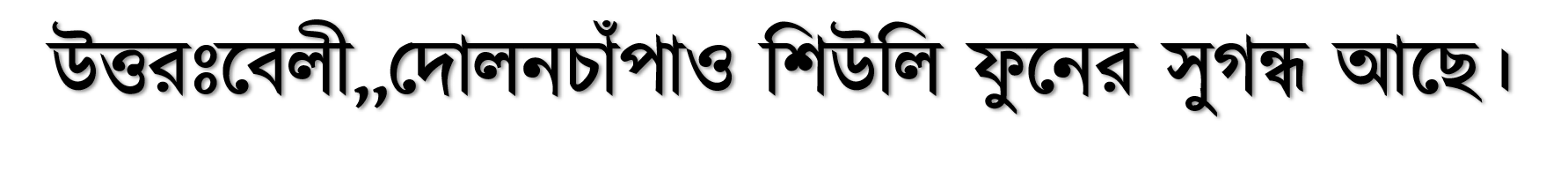 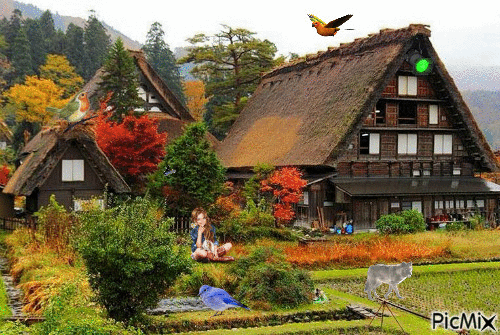 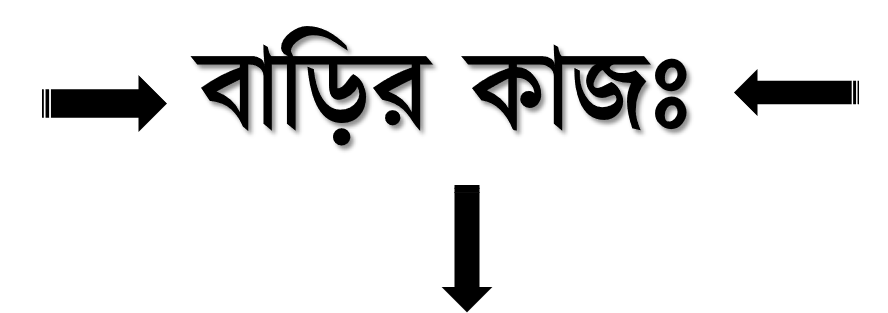 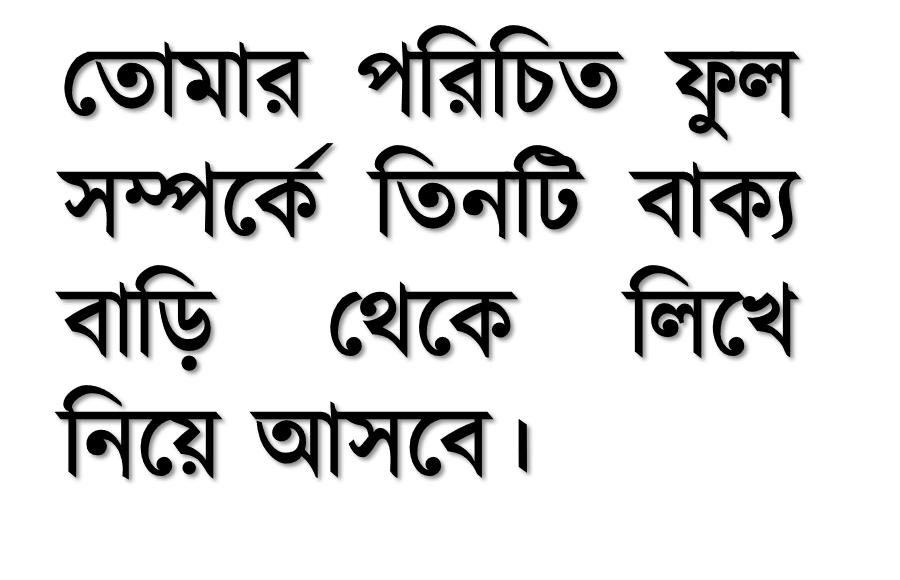 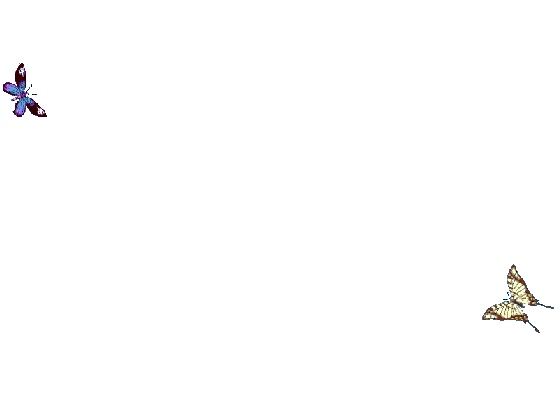 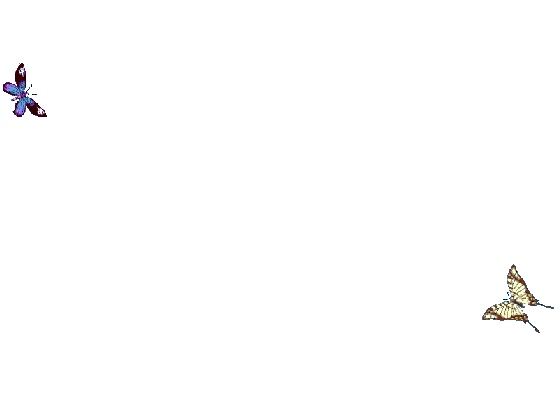 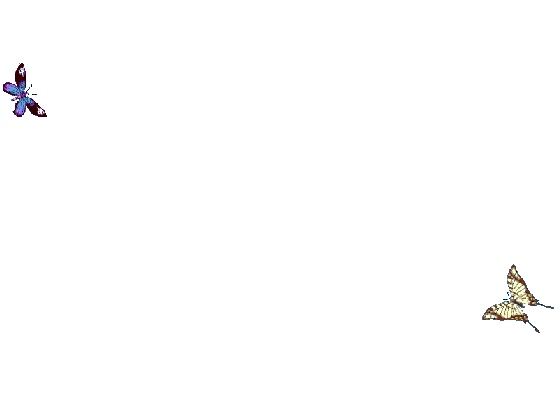 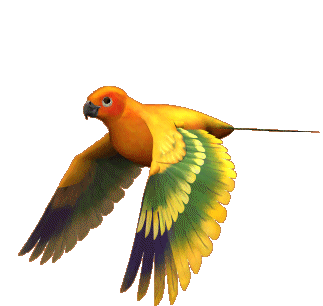 সবাইকে ধন্যবাদ
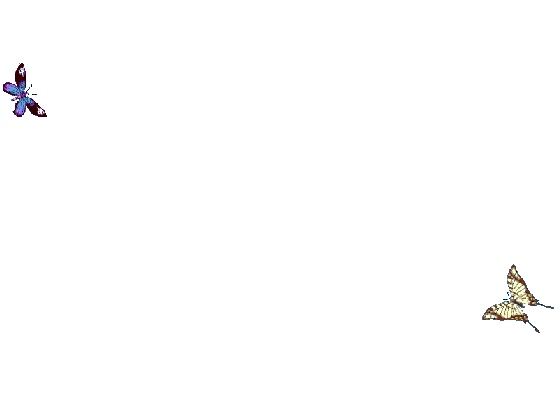 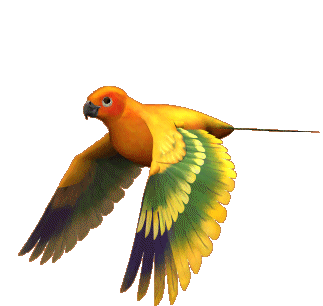 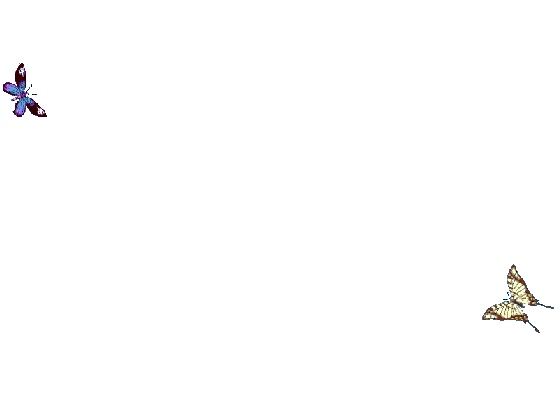 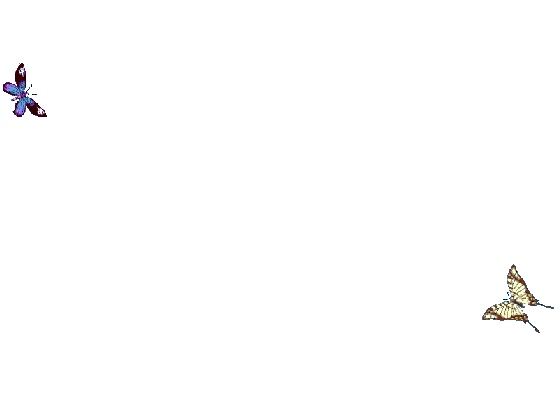 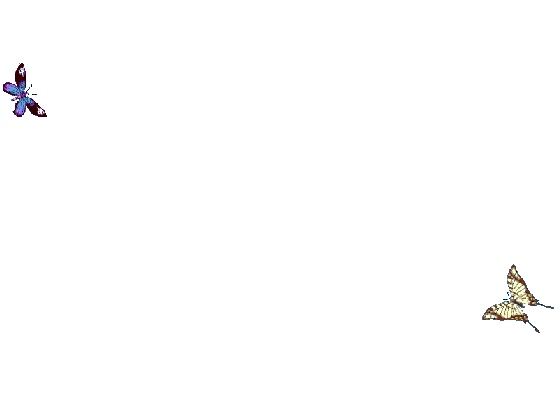 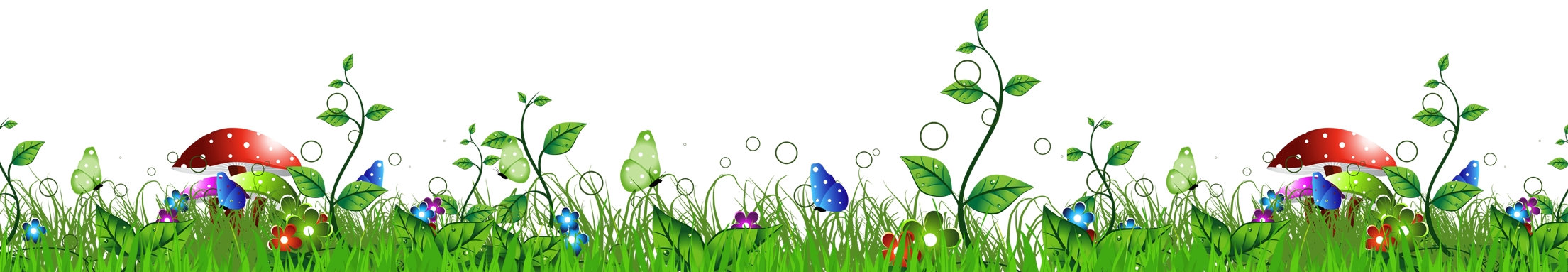 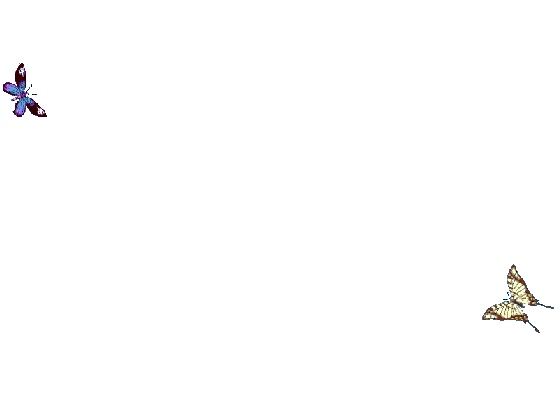 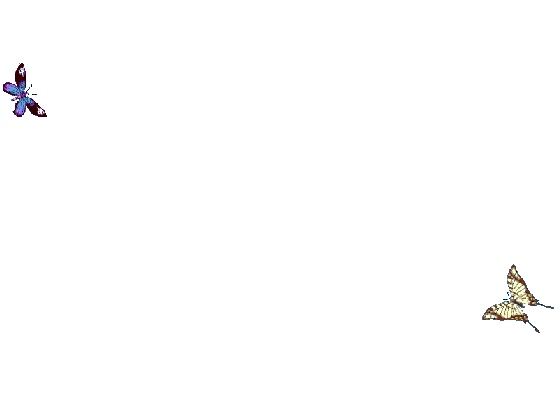 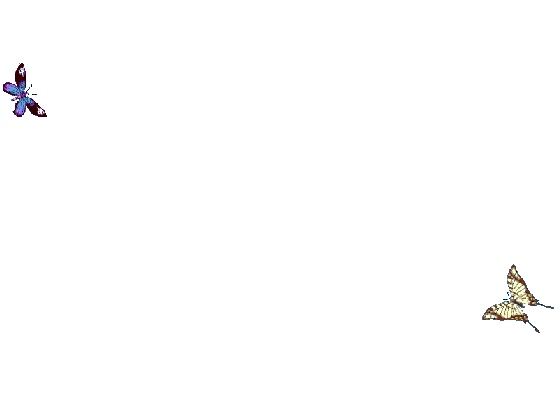 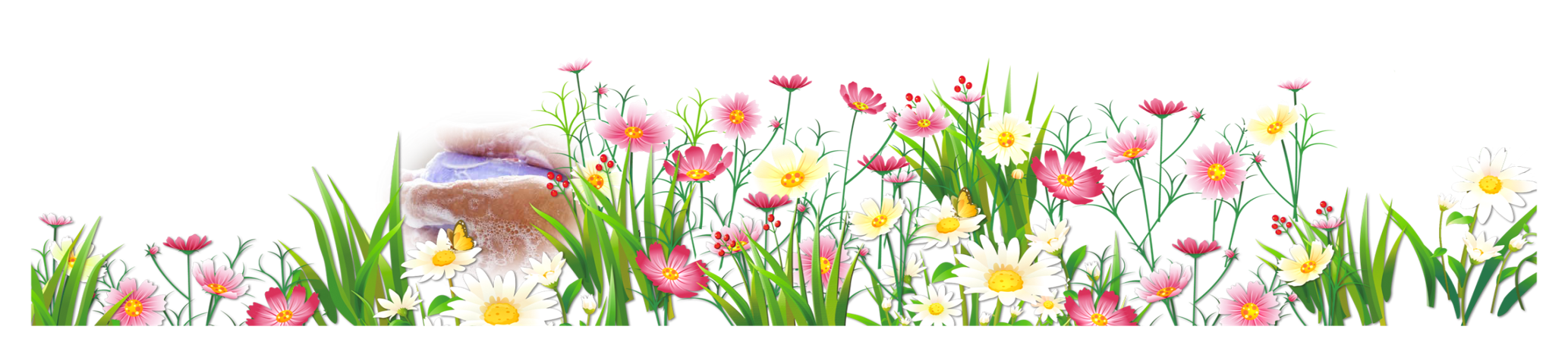